Mesenterium a peritoneum
Válek  V.
Radiologická klinika FNB, pracoviště Bohunice
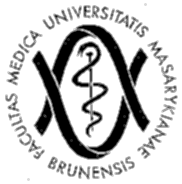 Anatomie dutiny břišní
Použitá literatura
Arenas, A.P., Sanchez, L.V., Albillos, J.M., Borruel, S.N., Roldán, J.R., Lozano, O.F.: Direct Dissemination of Pathologic Abdominal Processes through Perihepatic Ligaments: Identification with CT. RadioGraphics, 1994, 14, s. 515 - 527
Chou C.K., Mark C.W., Hou C.C., Chang J.M., Tzeng W.S.: CT of the Mesenteric Vascular Anatomy. Abdominal radiology. 1997, 22, s. 477 - 482.
DeMeo J.H., Fulcher A.S., Austin R.F.: Anatomic CT Demonstration of the Peritoneal Spaces, Ligaments and Mesenteries: Normal and Pathologic Processes. RadioGraphics, 1995, 15, s. 755 - 770
Oliphant M., Berne A.S., Meyers M.A.: The Subperitoneal Space of the Abdomen and Pelvis: Planes of Continuity. Amer. J. Roentgenol., 1996, 167, s. 1433 - 1439
Sompayrac S.W., Mindelzun R.E., Silverman P.M., Sze R.: The Greater Omentum. Amer. J. Roentgenol., 1997, 168, s. 683 - 687.
Gore, R.M., Levin, M.S., Laufer, I.: Textbook of gastrointestinal radiology, 1. vyd. Philadelphia, W.B.Sounders Company 1994, s. 2716
Meyers, M. A.: Dynamic radiology of the abdomen: normal and pathologic anatomy. New York, W. B. Saunders Company, 1988.
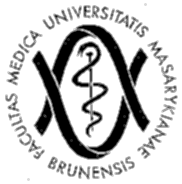 Anatomie dutiny břišní – vývoj peritonea
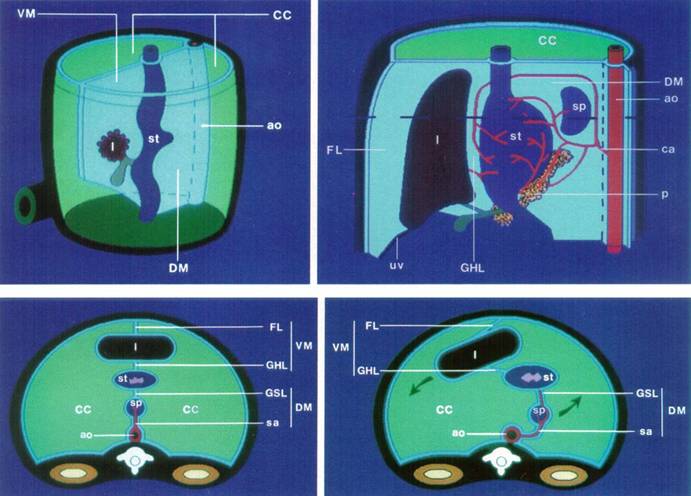 VM – mesenterium ventrale
FL – ligamentum falciforme
GHL – lig. gastrohepaticum
DM – mesenterium dorsale
GSL – lig. gastrosplenicum
sa – arteria lienalis
ao – aorta
l – játra
st – žaludek
sp – slezina
p – pancreas
ca – truncus coeliacus
CC – celomová dutina
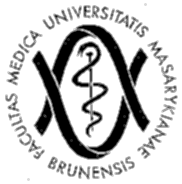 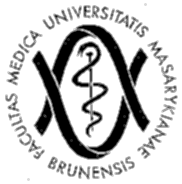 Intraabdominální cesty šíření chorob
Retroperitoneum
Hematogenní (embolie)
Lymfatické
Přímé
Intraperitoneální rozsev
Peritoneální ligamenta a mesenteria
Peritoneální prostor
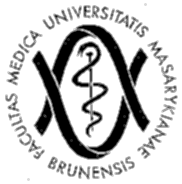 Anatomie dutiny břišní
Anatomicky lze dutinu břišní rozdělit
do několika „oddílů“
extraperitoneální prostor z něhož největší je prostor retroperitoneální
peritoneální dutina (peritoneáloní prostor) 
„intrabdominální cesty“ – ligamenta (9)
Extraperitoneální prostor - retroperitoneum
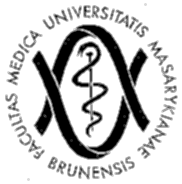 Retroperitoneální prostor
Perirenální prostor (obsahuje ledviny a   nadledviny) 
Přední pararenální prostor (slinivka břišní,
část dvanáctníku, vzestupný a sestupný tračník) 
Zadní pararenální prostor
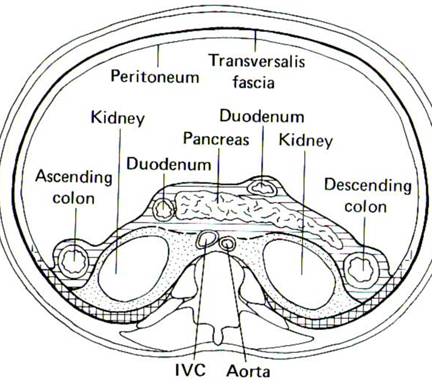 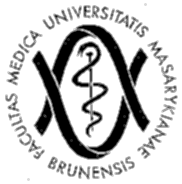 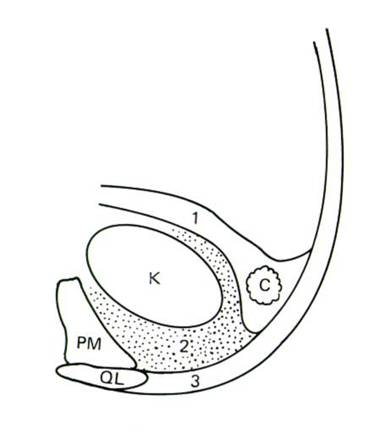 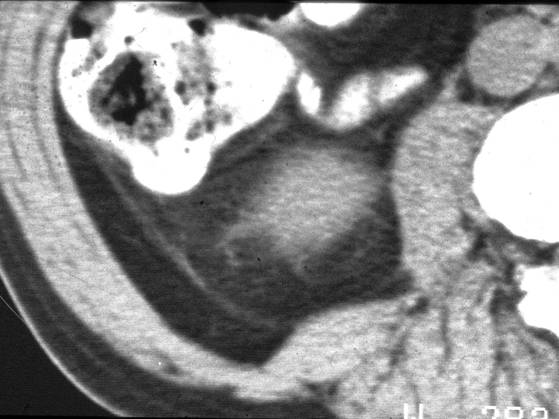 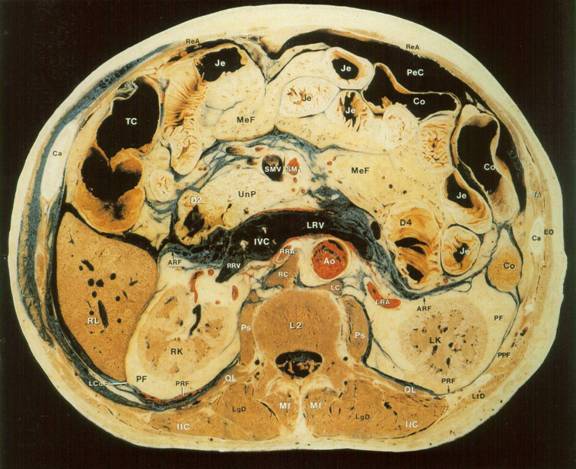 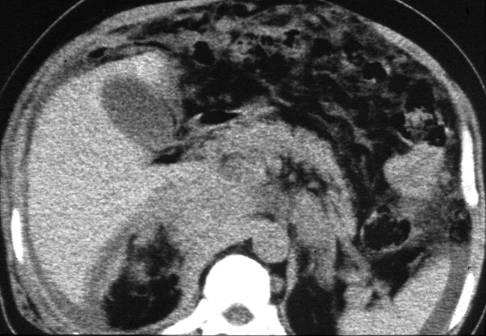 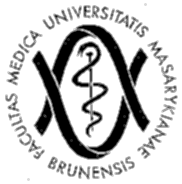 [Speaker Notes: Ao – aorta
IVC – v. cava inf.
SMV, SMA – a. et v. mesenterica sup.
LRA, LRV – a. et v. renalis sin.
RRA, RRV – a. et v. renalis dx.
PeC – peritoneální dutina
MeF – tuk v mesenteriu
D2 – pars descendens duodeni
D4 – pars ascendens duodeni
Je – jejunum
Co – colon
TC - colon transversum
UnP – processus uncinatus pancreatis
RL – pravý lalok jater
RK, LK – pravá a levá ledvina
ARF, PRF – fascia renalis ant. et post.
PF – pararenální tuk
Ca - costa
ReA – m. rectus abdominis
EO – m. obliquus externus abdominis
TA – m. transversus abdominis
RC, LC – diaphragma – crus dx. et sin.
Ps – m. psoas major
Ql – m. quadratus lumborum 
Ml – mm. multifidi
LgD – m. longissimus thoracis
IlC – m. iliocostalis
LtD – m. latissimus dorsi]
Peritoneální ligamenta =
itraabdominální cesty
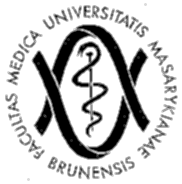 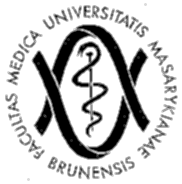 Ligamenta
Dvouvrstevná řasa peritonea jiná než mesenterium + omentum

Spojuje jeden orgán s druhým (např. spleno-renální ligamentum) nebo orgán se stěnou břišní (např. lig. falciforme hepatis)
Mesenteria
= duplikatury peritonea odstupující ze zadní tělní stěny a fixující jednotlivé oddíly trávicí trubice.  Patří sem mesenterium, mesoappendix, mesocolon transversum, mesosigmoideum a mesorectum (event. mesocolon ascendens).
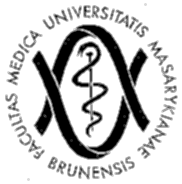 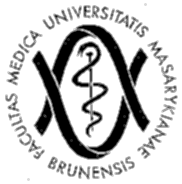 Omentum
Mnohovrstevná řasa peritonea která se ze žaludku pokračuje na okolní orgány
Malé omentum (omentum minor) spojuje malou křivinu žaludku + proximální duodenum s játry
Velké omentum
	-	4 vrstvy řas peritonea které visí z velké křiviny žaludku 	kaudálně
	-	Pokrývá transversum + většinu tenkého střeva
	-	Mobilní, břání šíření zánětů a tumorů v dutině břišní
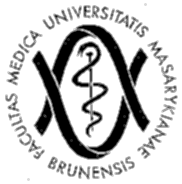 Intraabdominální cesty šíření chorob
Gastrohep. lig.
Hepatoduodenal lig.
Duodenocolicum lig.

Gastrosplenic lig.
Spleorenal lig.
Omentum
Minus
+ Omentum
Majus = 
Omentum
Gastrocolic. lig.
Mesocolon trans.
Mesenterium
Omentum majus
1. + 2. Omentum minus
Lig. hepatogastricum GHL + lig.  hepatoduodenale HDL. 
Lig.hepatoduonenale - od porta hepatis k duodenu přes D1/3, obsahuje v portae (vzadu), extrahepatální žlučovody (vpředu vpravo) a
a. hepatica propria (vpředu vlevo).  
Tvoří přední okraj foramen epiploicum (Winslowi) – vstup do bursa omentalis.
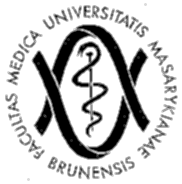 1. + 2. Omentum minus
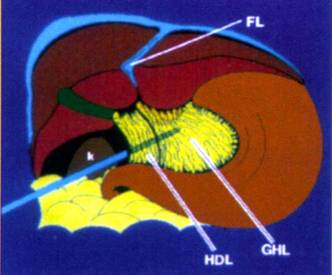 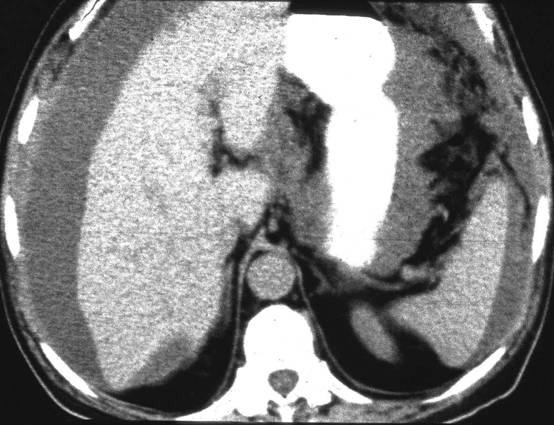 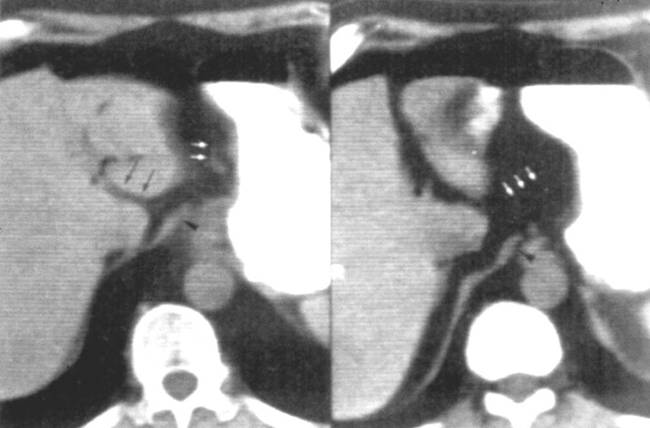 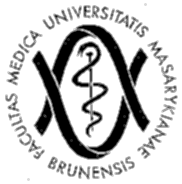 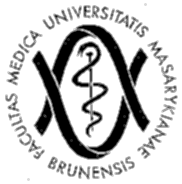 1. Gastrohepatální lig.
Spojuje malou křivinu žaludku a játra:
		z fisura lig. venosum
		k porta hepatis
		subperitoneální areolární fisura pokračuje s 	Glissonskou kapsulou (perivaskulární fibrózní 	kapsula)
Obsahuje levou a. gastrica, coronární žílu uzliny
Uzliny a žíly > 8 mm jsou abnormální
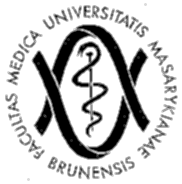 1. Gastrohepatální lig. - patologie
Varixy
Uzliny (metastázy)
		Ca žaludku, ca jícnu, lymfom, ca prsu, ca plic, 	ca pankreatu

Přímé šíření ca žaludku
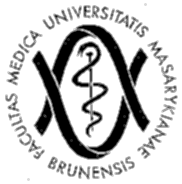 2. Hepatoduodenální lig.
Volný okraj gastrohepatálního lig.
		z flexury mezi D1 – D2
		k porta hepatis
Obsahuje „Glissonskou triádu“ – žlučovod, AH a VP, + uzliny
Foramen epiploicum (Winslovi) je za ním
Kritéria velikosti (uzliny, cévy) nejsou užitečná – normální uzliny až 20 mm!!!
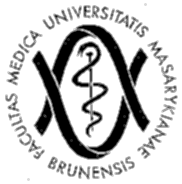 2. Hepatoduodenální lig. - patologie
Lymfadenopatie
		ategrádní z jater a nebo ca žlučových cest
		retrográdní s uzlin okolo AMS (pankreas, tlusté 	střevo)
		lymfom

Přímé šíření z okolích tumorů
		žlučních, žlučovody, žaludek, játra, pankreas
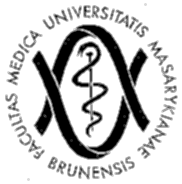 2. Hepatoduodenální lig. - patologie
Zánětlivá onemocnění
		komplikace cholecystitis
		vředová choroba
Postižení žlučových cest
		cysta choledochu, Mirizzi syndrom
Vaskulární choroby
		varixy, trombóza VP, aneurysma AH, 		kavernózní transformace porty
3. Lig. duodenocolicum
spojuje vzestupný tračník a D2-D3.
Toto ligamentum v CT obraze v podstatě nelze identifikovat, ale může být místem, kde nalézáme vnitřní hernie.
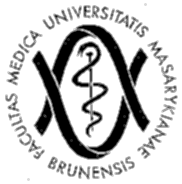 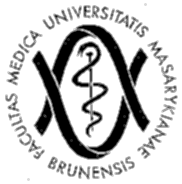 Intraabdominální cesty šíření chorob
Gastrohep. lig.
Hepatoduodenal lig.
Duodenocolicum lig.

Gastrosplenic lig.
Spleorenal lig.
Omentum
Minus
+ Omentum
Majus = 
Omentum
Gastrocolic. lig.
Mesocolon trans.
Mesenterium
Omentum majus
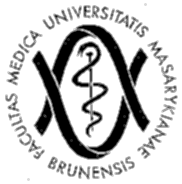 4. Gastrosplenické lig.
Spojuje velkou křivinu a slezinu
Pokračuje gastrokolickým liganmentem
Obsahuje levostranné gastroepiploicky cévy a krátké cévy žaludku
Běžná patologie:
		Choroby žaludku a sleziny
		Choroby pankreatu cestou splenorenálního lig.
		Lymfom
4. Lig. gastrolienale (gastrosplenicum)
probíhá od hilu sleziny k velké křivině žaludku. Probíhají v něm větve a. lienalis určené pro žaludek. Pokračováním je lig. gastrophrenicum - od žaludku kraniálně k bránici. Od hilu sleziny pokračuje dorzálně k bránici a pankreatu lig.  splenorenale.
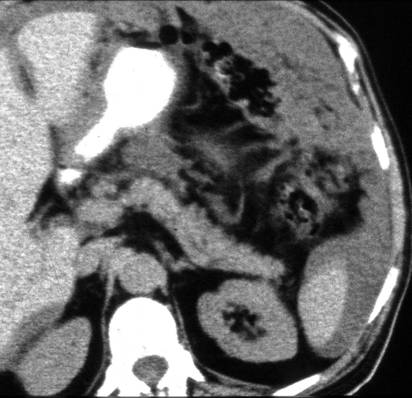 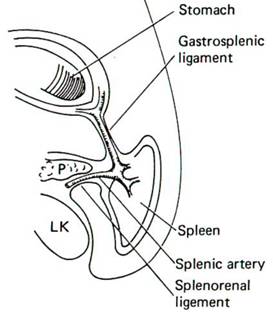 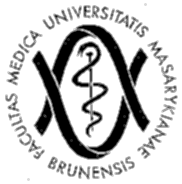 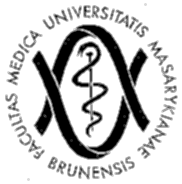 5. Splenorenální lig.
Obsahuje ocas pankreatu a slezinu
Obsahuje distální AL a proximální VL
Gastrosplenické a splenoranální lig. Tvoří levou hranici omentální burzy
Běžná patologie:
		Pankreatické choroby k hilu sleziny
		Pankreatické choroby k žaludku cestou SR a 	GS lig.
		Varixy
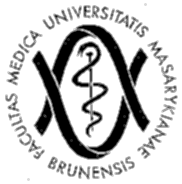 Intraabdominální cesty šíření chorob
Gastrohep. lig.
Hepatoduodenal lig.
Duodenocolicum lig.

Gastrosplenic lig.
Spleorenal lig.
Omentum
Minus
+ Omentum
Majus = 
Omentum
Gastrocolic. lig.
Mesocolon trans.
Mesenterium
Omentum majus
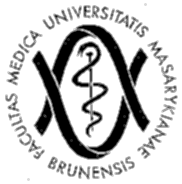 6. Gastrokolické lig.
Část gastrosplenického lig.
Obsahuje colon transversum a jde k velké křivině žaludku
Je cestou, kudy vznikají gastrokolické píštěle u:
		NSAID vředů
		karcinomu žaludku a tlustého střeva
6. Lig. phrenicocolicum = gastrocolicum
v CT obraze je identifikace možná při dostatku tuku v blízkosti předního pólu sleziny a anatomické lienální flexury.
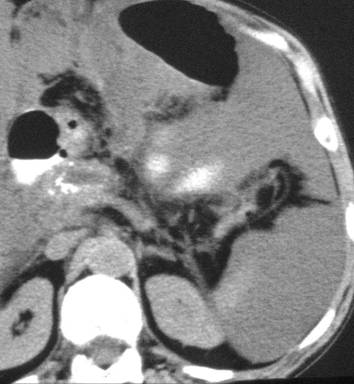 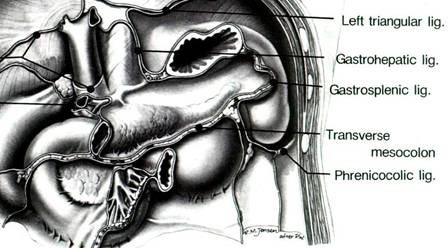 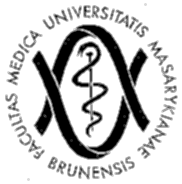 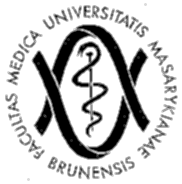 7. Mesocolon transversum
K identifikaci pomohou střední kolické cévy
Primární patologie: vzácná
Sekundární patologie:
		Postižení při pankreatitidě
		Defekt – transmesenterická hernie (jsou velmi 	časté, v 70 % po bariantrické chirurgii!!!)
7. Mesocolon transversum
= tvoří závěs příčného tračníku. Jeho úpon vpravo začíná v úrovni D2-D3, překračuje hlavu pankreatu, dolní část těla a ocas slinivky, horní polovinu levé ledviny a levý konec je spojen s lig. phrenicocolicum. Jako široká řasa volně fixuje příčný tračník k zadní stěně a pevně fixuje jeho lienální a hepatální flexuru.
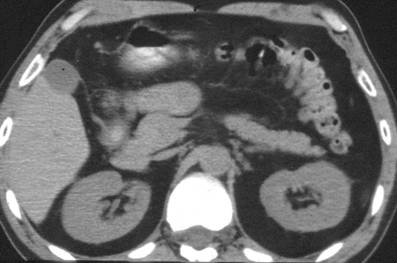 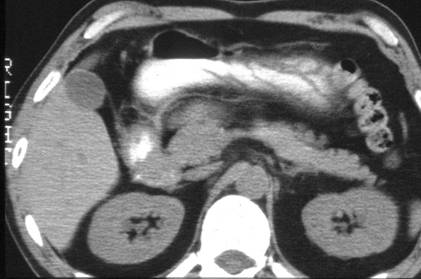 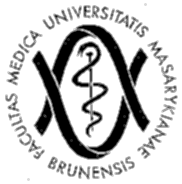 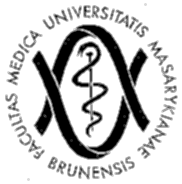 8. Mesenterium
Je to dvojitá vrstva peritonea obalující orgány (střevo) + připevňujcí je k zadní břišní stěně
Po obou stranách je kryté mesotheliem
Peritoneum = tenká serózní membrána jedné vrstvy squamozního epitelu (mesothelium)
K identifikaci tepny, žíly a uzliny
Primární patologie:
		Sklerotizující mesenteritis, desmoid, karcinoid, 	
		sarkom (vzácný)
Sekundární patologie:
		Infekce, trauma, neoplazie
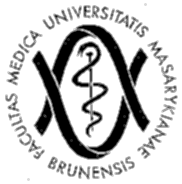 8. Mesenterium
Jeho kořen – radix mesenterii - se upíná na zadní stěnu břišní v čáře, která začíná v oblasti duodenojejunální flexury (vlevo od těla L2), jde dolů a doprava do pravé jámy kyčelní.
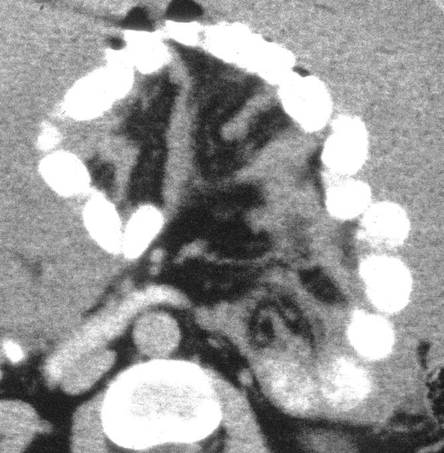 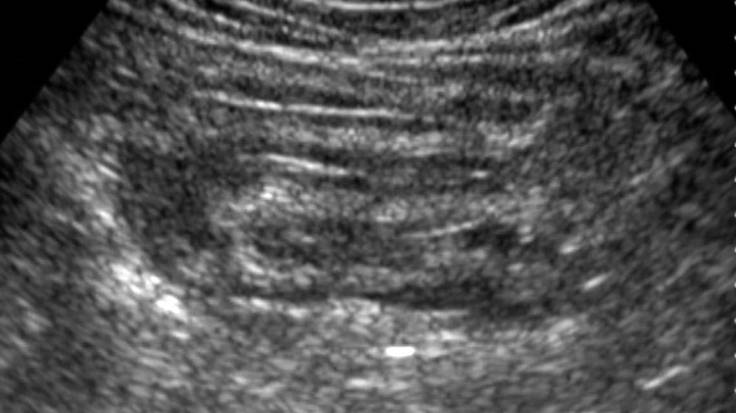 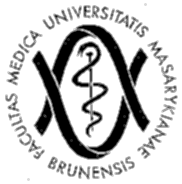 9. Omentum majus (velké omentum)
Fůze redundantní řasy GSL
Primární patologie:
		Vzácné mesodermální tumory
		Infarkt
Sekundární patologie:
		Peritoneální rozsev
		Zánět – role „policisty“
9. Omentum majus
= peritoneální řasa, která začíná na curvatura major ventriculi jako pokračování peritoneálního obalu žaludku, přední list jde před colon transversum, klade se před kličky tenkého střeva, zadní list se vrací k tenia omentalis příčného tračníku. Srůstem obou listů vzniká mezi curvatura major ventriculi a tenia omentalis tračníku lig.gastrocolicum.
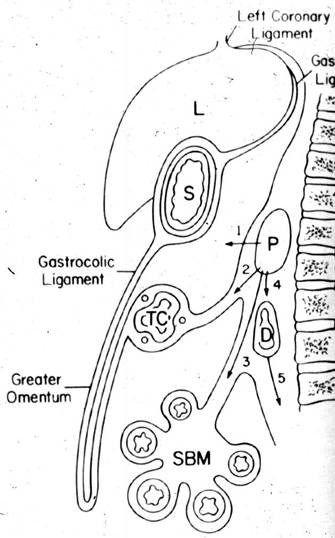 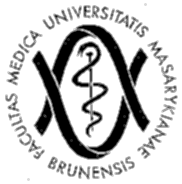 Anatomie dutiny břišní
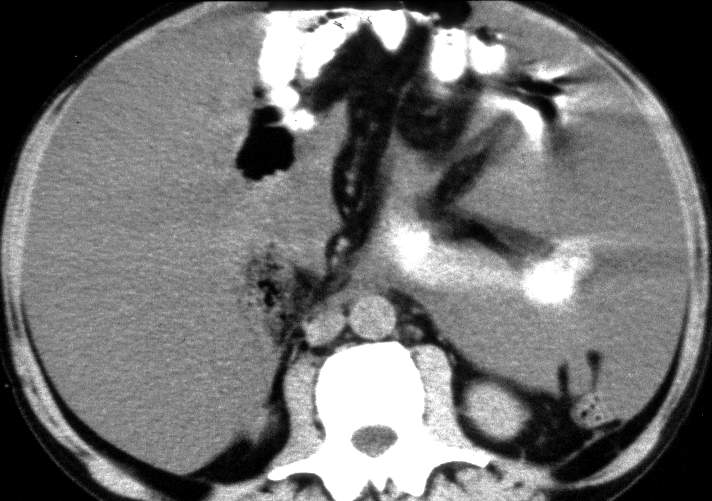 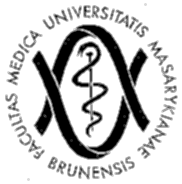 Nejčastější patologie
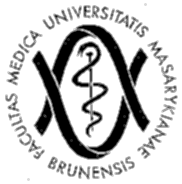 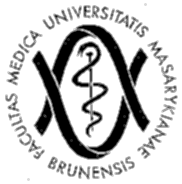 Sklerotizující mesenteritis (retraktilní, fibrotická, paniculitis..)
= komplexní zánět mesenteria ? etiologie
Idiopatická
		Nespecifický zánět, nekróza tuku, fibróza
Staří muži
Nespecifické symptomy, vzácně fatální
NE lokální invazivita, 
CT nález
		Perivaskulárně „čistý tuk“ (hallo), „stranding“, 	venózní přeplnění, retrakce mesenteria, 	kalcifikace, časti „poddiagnostikované“
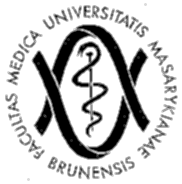 Desmoidní tumor
Agresivní fibromatózní tumor
Lokálně invazivní, bez metastatického potenciálu
Většina sporadická (> 80 %)
Vysoká frekvence u FAP
Léčba je velmi problematická
		Vysoká tendence k lokální recidivě
		Reaguje na NSAID, na antiestrogenní léčbu
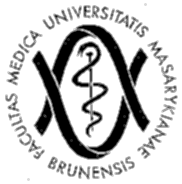 Zánětlivý pseudotumor
Benigní, idiopatický chronický zánět
Matoucí nomenklatura:
		Zánětlivý myofiblastický pseudotumor
		Plasma cell granulom
		Zánětlivý fibrosarkom
Predispozice: děti, dorostenci
Může být specifická chromozomální aberace
Radiologie: extrémní variabilita
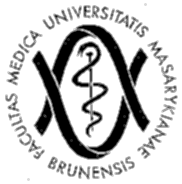 Trauma mesenteria a střeva
Specifické znamení
		Přerušení střevní stěny
		Různorodá perfuze
		Activní extravasace kontrastu
		Leak orálního kontrastu
		Volný vzduch
Vysoce sugestivní znamení
		Arteriální náhlé ukončení
		Vysoce-denzní sraženina v mesenteriu
Brofman N, RadioGraphics 2006
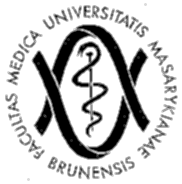 Torze
		Obvykle pravý list
		Obesita, neobvyklé pohyby
		Děti nebo ženy středního věku
Vaskulární insuficience
		Segmentární uzávěr
		Digitalis
Zavádějící klinický obraz 
		Apendicitis, cholecystitis
Peritoneální dutina a její prostory (recesy)
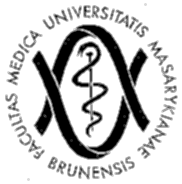 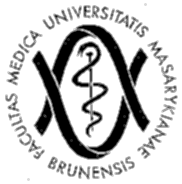 Definice
Peritoneální dutina
		potenciální prostor v dutině břišní mezi 	viscerálním a parietálním peritoneem	
Bursa omentalis
		komunikace s velkou peritoneální dutinou cestou 	foramen Winslowi (epiploicum)
Peritoneum = tenká serózní membrána jedné vrstvy squamozního epitelu (mesothelium)
		parietální peritoneum pokrývá břišní stěnu, 	viscerální pokrývá orgány (střevo = seróza)
Peritoneální dutina
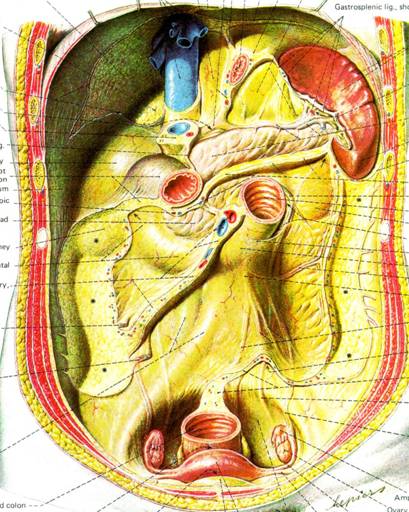 Supramezokolický prostor

Inframezokolický prostor 


Pánevní dutina
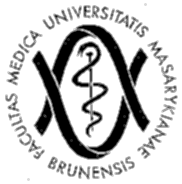 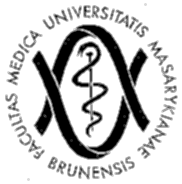 Peritoneální prostory, dutiny = recesy
Výchlipky, „vaky“ peritonea

Místa, kde nejčastěji nalezneme abscesy a metastázy

Ty, které jsou klinicky významné mají svůj název (Morisonův vak, Douglasův vak)

Jsou uložené intraperitoneálně
Supramezokolický prostor
Mezi bránicí a mesocolon transversum. 
Má čtyři intraperitoneální oddíly- 
vpravo:
subfrenický (suprahepatický) prostor
subhepatický prostor
Vlevo:
subfrenický prostor
bursa omentalis (BO) 
a extraperitoneální prostor jater.
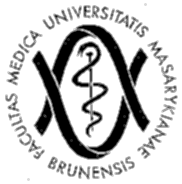 Pravý subfrenický prostor
Pravý a levý subfrenický prostor rozděluje ligamentum falciforme hepatis. To se rozestupuje dorzálně vpravo/vlevo jako lig. triangulare hepatis dextrum et sinistrum. LTS vlevo na konci jater přechází v appendix fibrosa.
Lig. teres hepatis = obliterovaná vena 
umbilicalis.
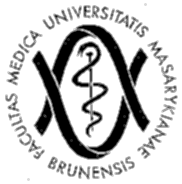 Pravý subfrenický prostorSubhepatický prostor
Přední oddíl (dole ohraničený mesocolon
  transversum) 
Zadní oddíl, označovaný jako recessus hepatorenalis (Morisonův vak - v poloze na zádech nejnižší oddíl pravého supramezokolického prostoru).
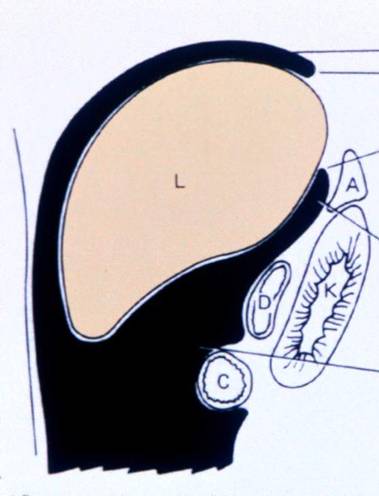 Subfrenický prostor
Zadní subhep. 
prostor
Morisonův vak
Přední subhep. prostor
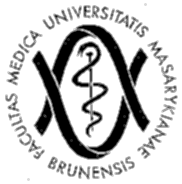 Subhepatický prostor Je spojen se subfrenickým prostorem přes volný okraj jater.
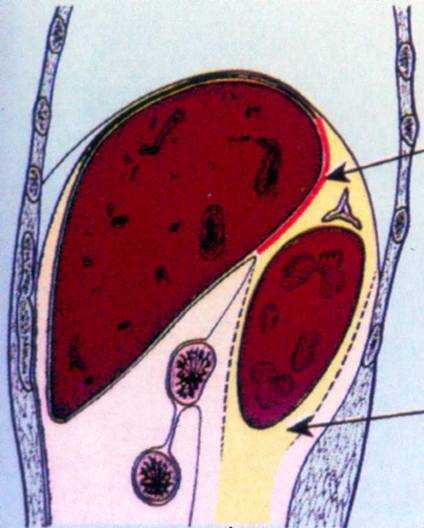 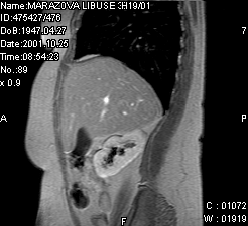 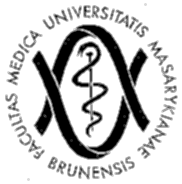 Subhepatický prostor
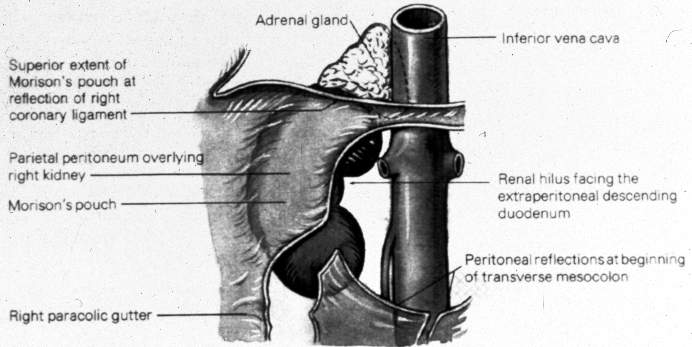 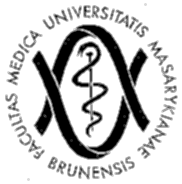 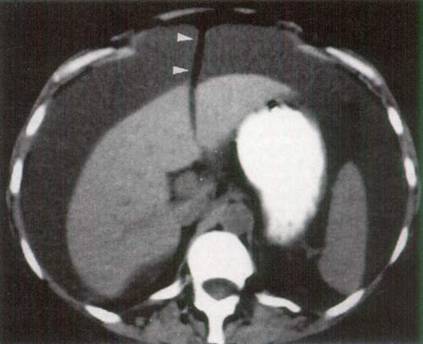 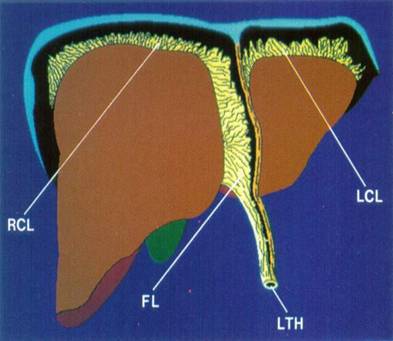 LTS
LTD
LF
LTH
Pravý a levý subfrenický prostor odděluje ligamentum falciforme hepatis (LF). To se rozestupuje dorzálně vpravo/vlevo jako lig. triangulare hepatis dextrum(LTD) et sinistrum(LTS). LTS vlevo na konci jater přechází v appendix fibrosa. Lig. teres hepatis(LTH) = obliterovaná vena umbilicalis.
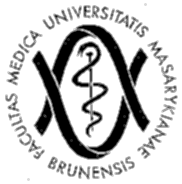 Levý subfrenický prostor
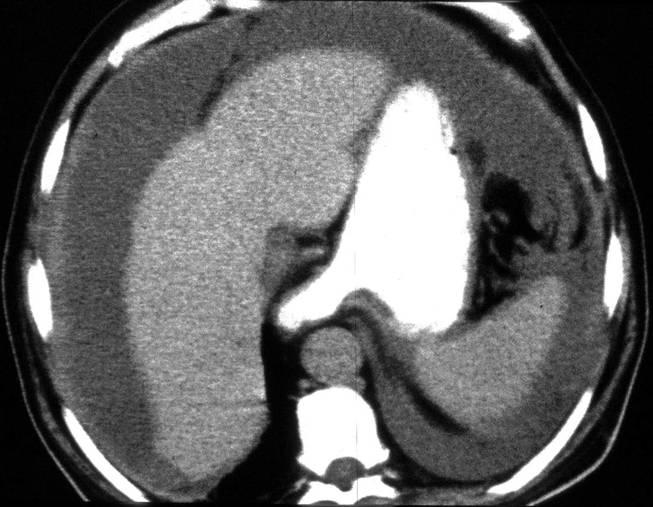 Tři recesy
gastrohepatický
gastrosplenický
splenorenální)
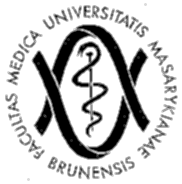 Kardie – voda, hypotonie (Buscopan)
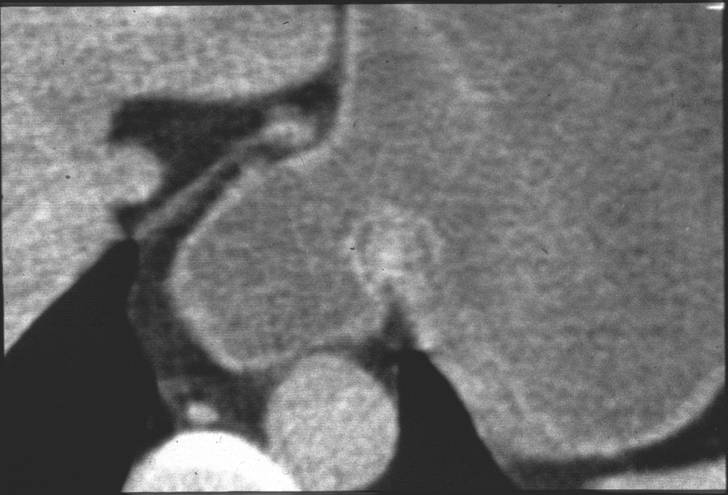 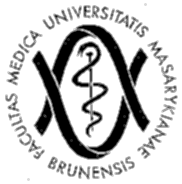 Omentální burza
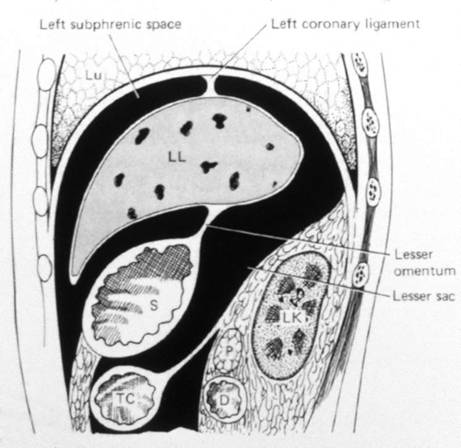 Ohraničení:
Vpředu malá předstěra (omentum minus), zadní stěna žaludku a lig. gastrocolicum (část omentum majus)
Vzadu slinivka břišní a dvanáctník
Nahoře játra a bránice 
Dole mesocolon a colon transversum
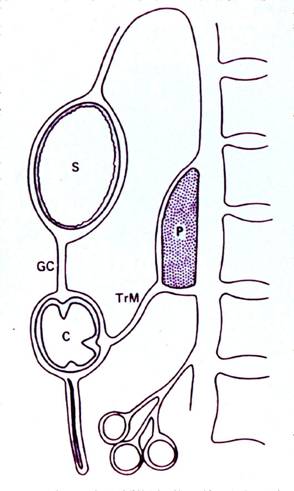 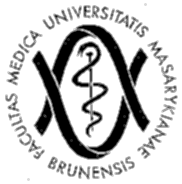 Omentální burza
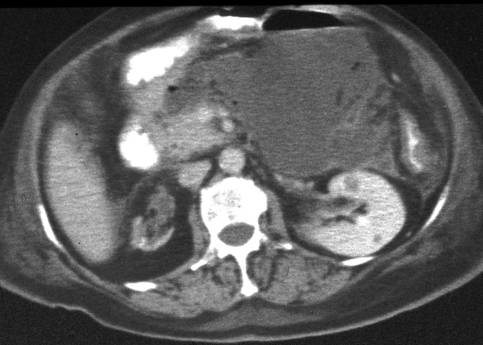 Ohraničení:
Vpředu malá předstěra (omentum minus), zadní stěna žaludku a lig. gastrocolicum (část omentum majus)
Vzadu slinivka břišní a dvanáctník
Nahoře játra a bránice 
Dole mesocolon a colon transversum
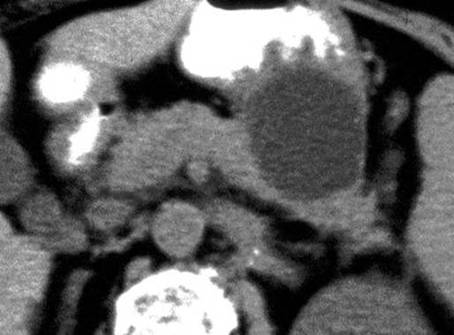 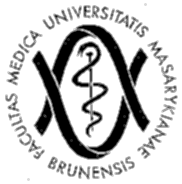 Omentální burza
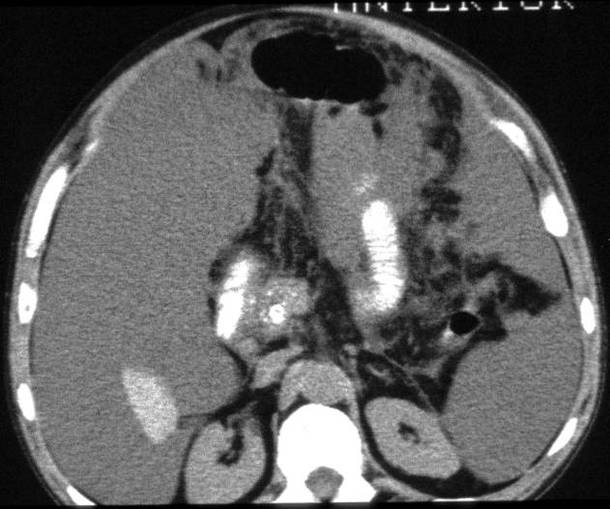 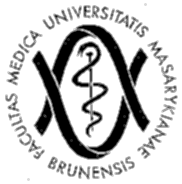 Inframezokolický prostor
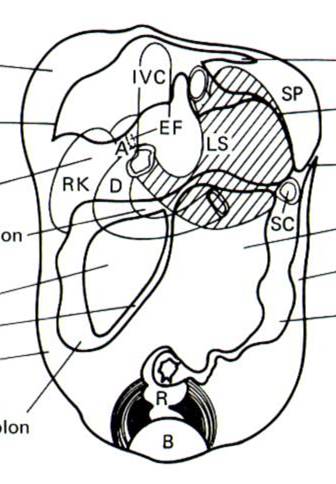 Od mesocolon transversum až po pánevní dutinu. 
Radix mesenterii ho rozděluje na 
Levý infrakolický prostor 
Pravý infrakolický prostor 
Podél laterálního okraje vzestupného a sestupného tračníku pak popisujeme: 
Pravý parakolický prostor
Levý parakolický prostor, který
vlevo kraniálně uzavírá lig. phrenicocolicum.
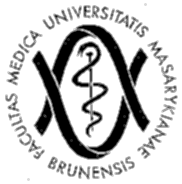 Inframezokolický prostor
V inframezokolickém prostoru jsou uloženy kličky tenkého střeva a mesenterium, ventrálně před střevními kličkami je velká předstěra (omentum majus).
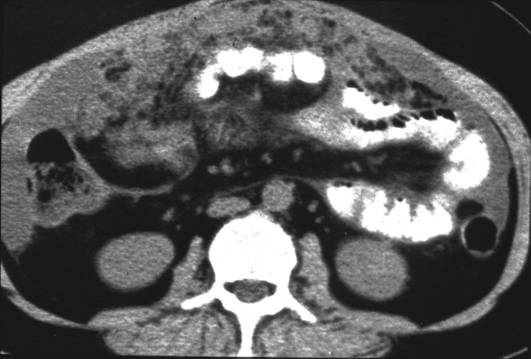 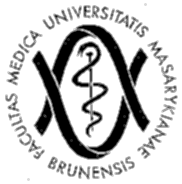 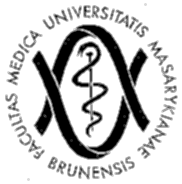 Parakolický prostor
Laterálně od vzestupného a sestupného tračníku
Pravý je objemnější a častěji je v něm patologie než v levém
Je to hlavní cesta šíření procesů z horní do dolní peritoneální dutiny
Nejčastější patologie
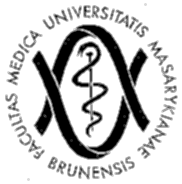 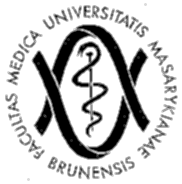 Omentální burza – ascites: zdroje
Tenzní ascites
Lokální zdroje
		Pankreatitis, karcinom slinivky
		Vřed žaludku, karcinom žaludku
Karcinomatóza
Infekční peritonitida
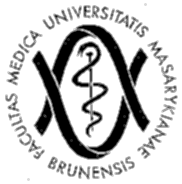 Peritoneální metastázy - karcinomatoza
Metastázy na povrchu peritonea, na/v ligamentech, mesenteriu, omentu
Nodulární zesílení povrchu peritonea
		Omentální metastázy (omentální „cake“), 	nodulární zesílení
Obvykle ascites
		Burza omentalis 
Dif.df.
		mesotheliom, TBC, primární serózní 	karcinomatóza, lymfomatóza, edém
Abdomen - GIT (jícen, žaludek, tenké a tlusté střevo, peritoneální prostory)
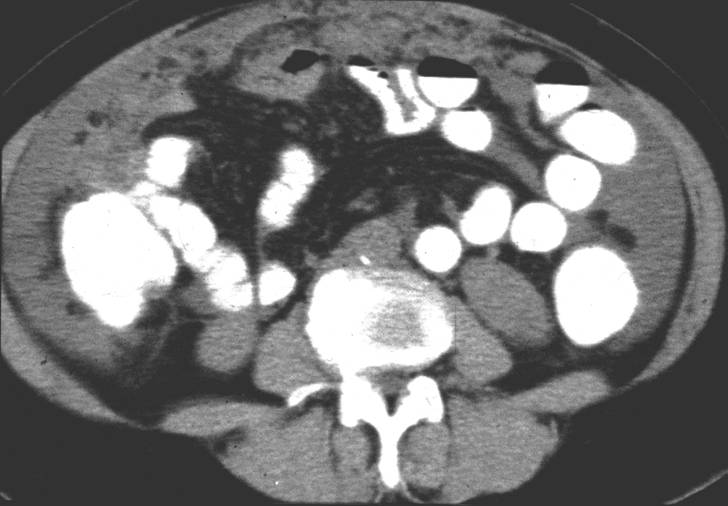 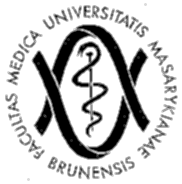 Peritoneum, infiltrace, chemoterapie, ca ovaria
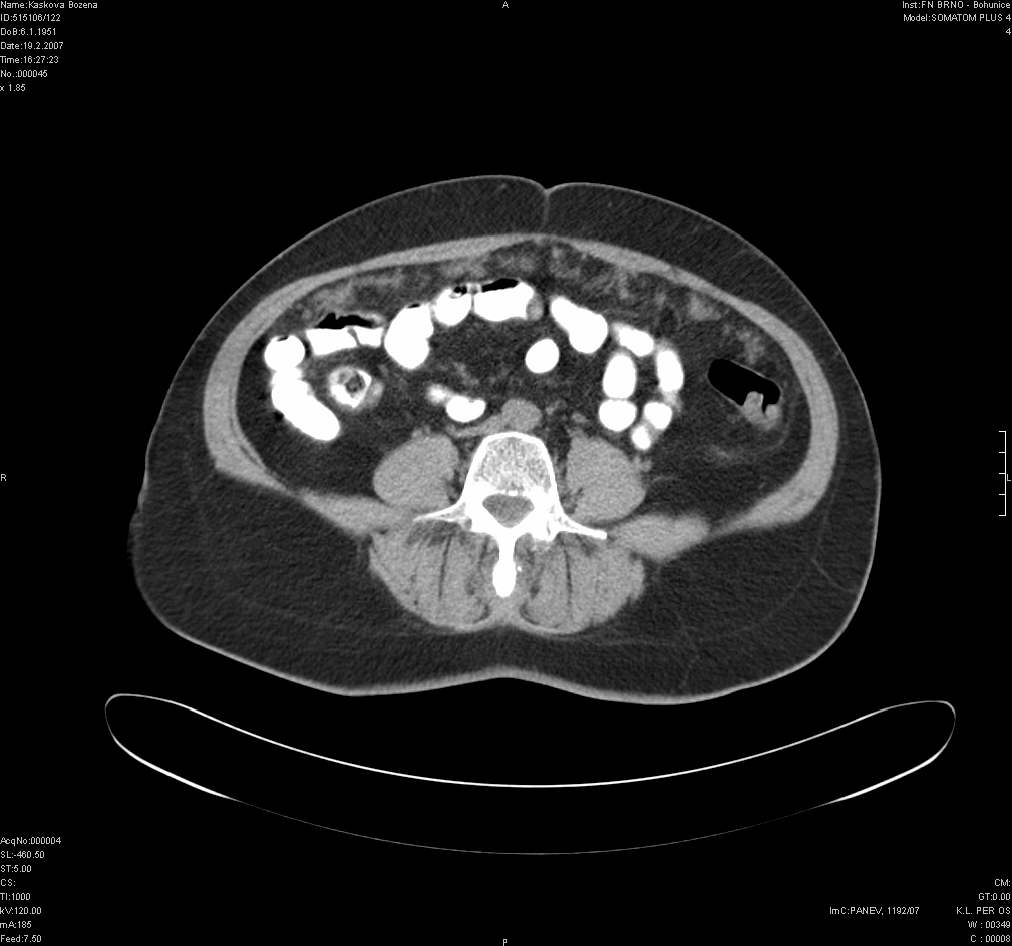 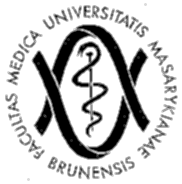 Peritoneum, metastázy, ovárium
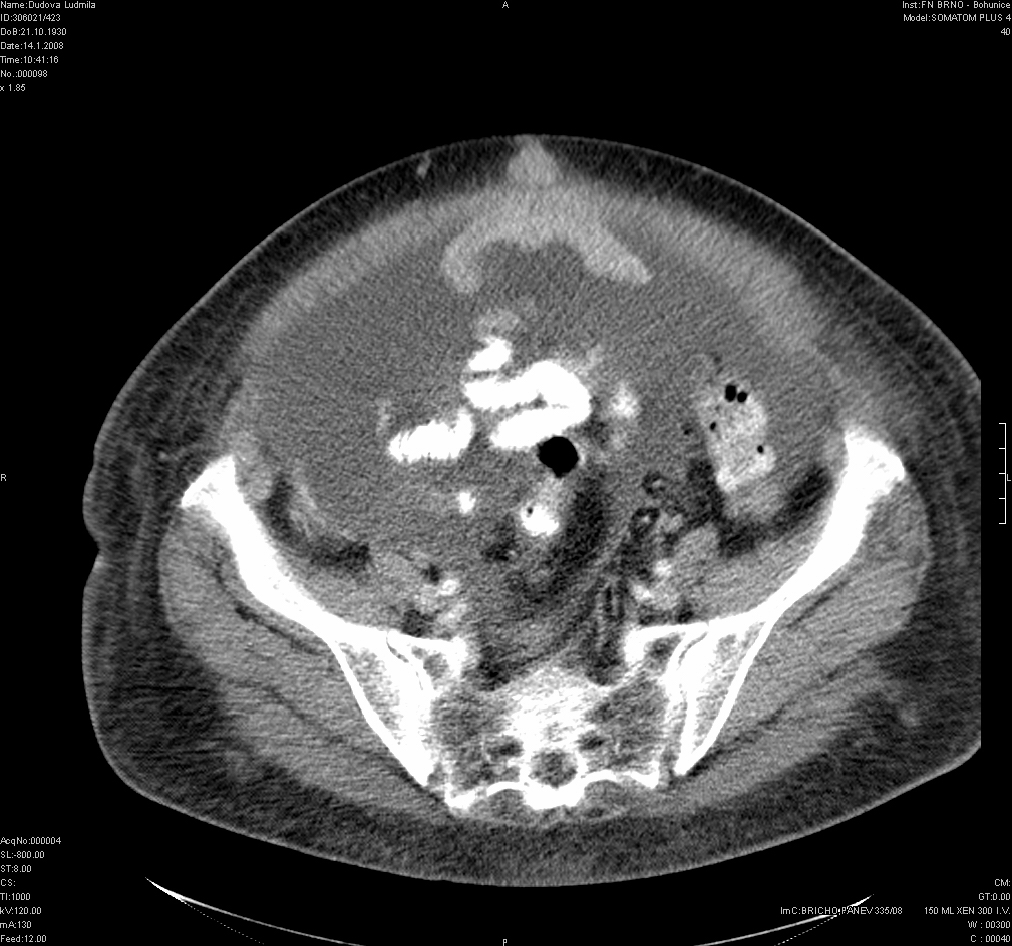 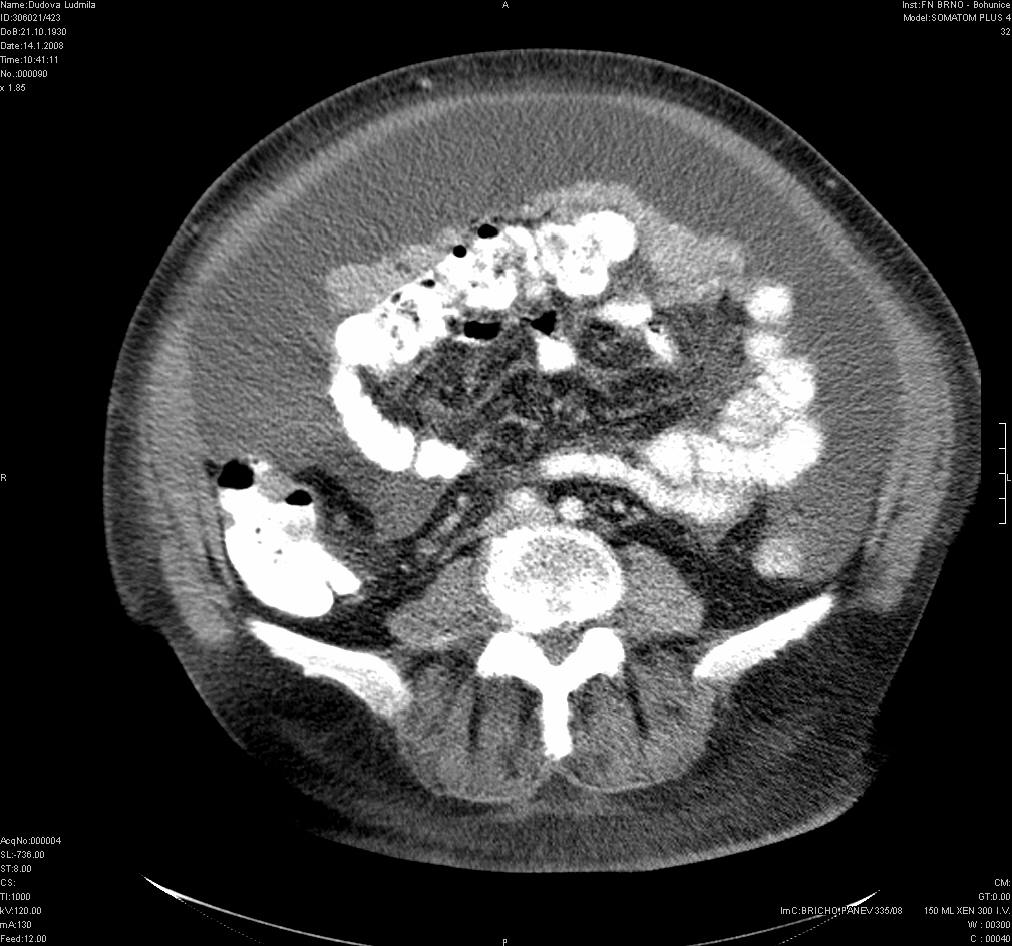 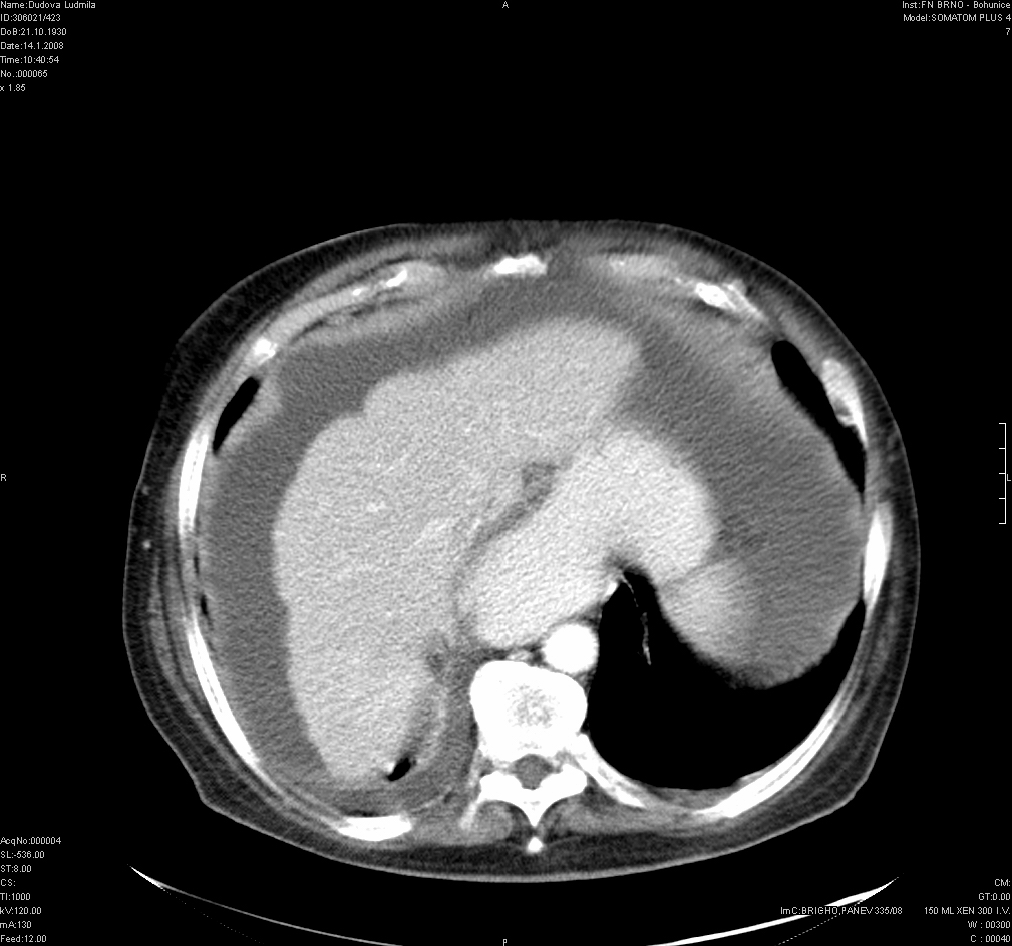 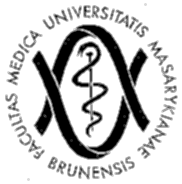 Peritoneum, mesenterium metastázy
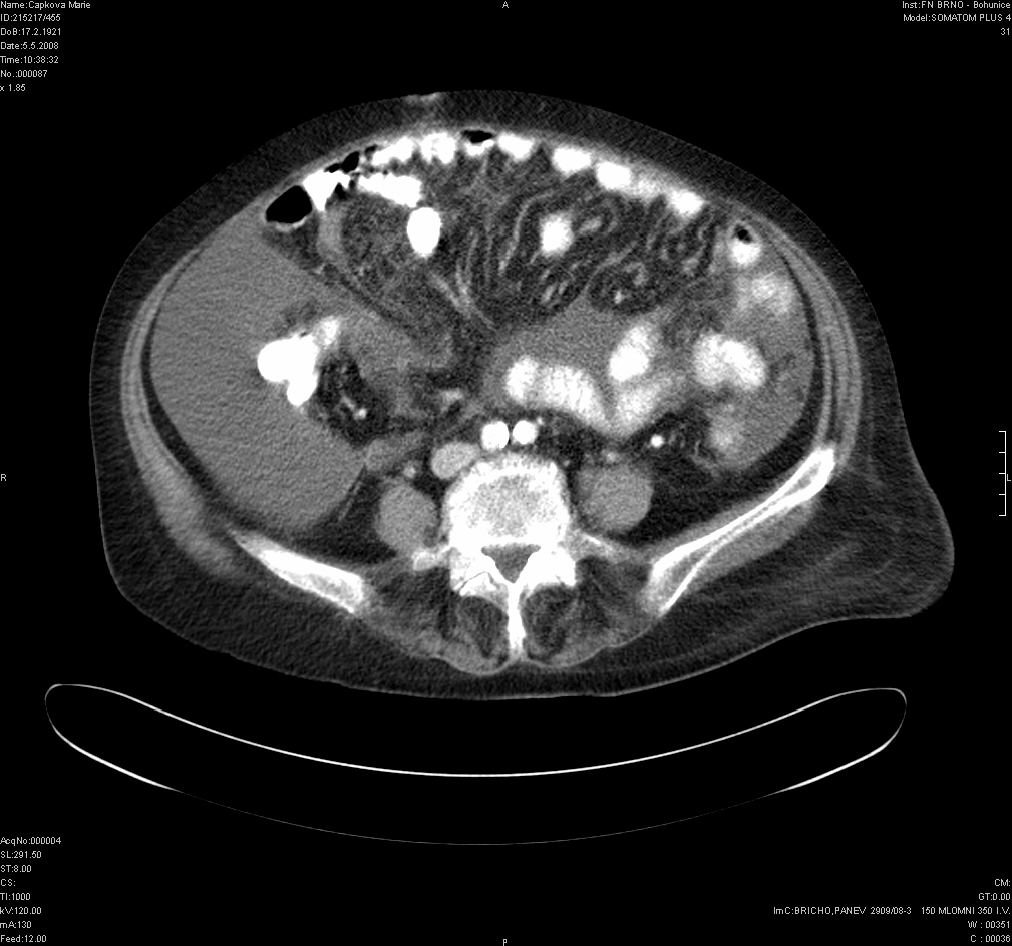 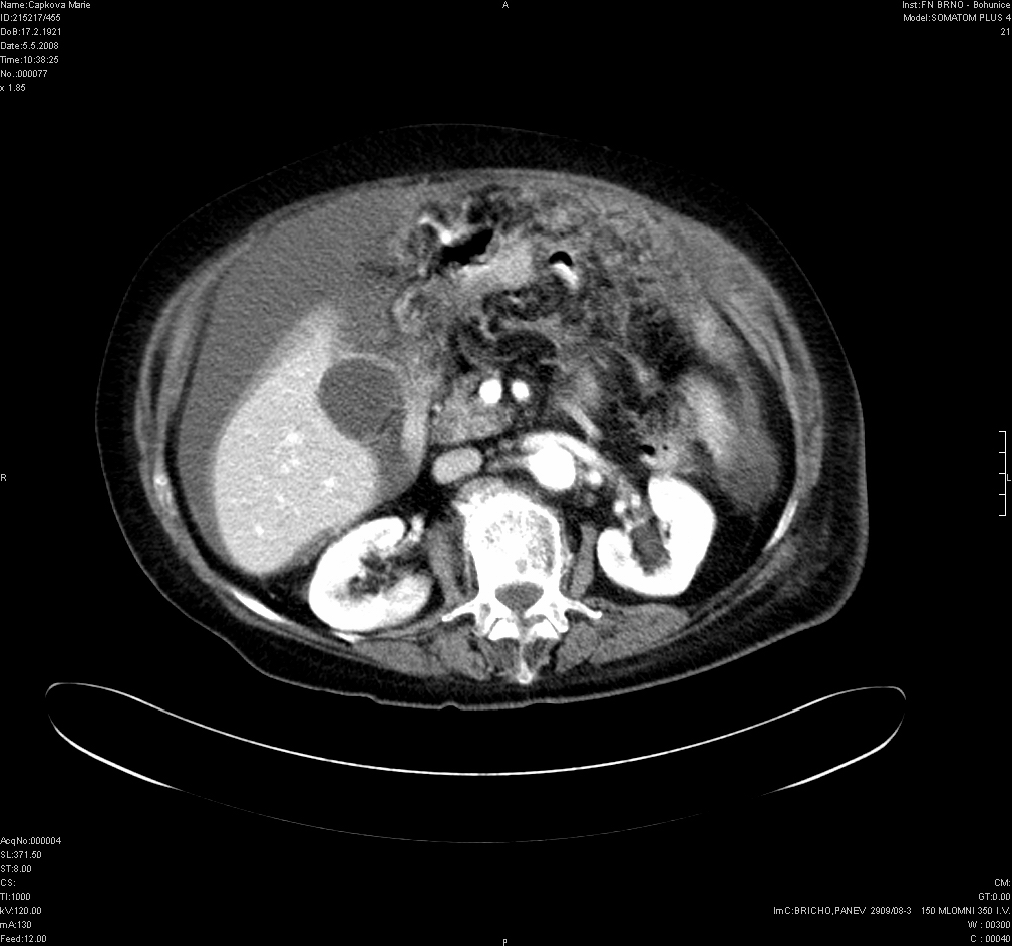 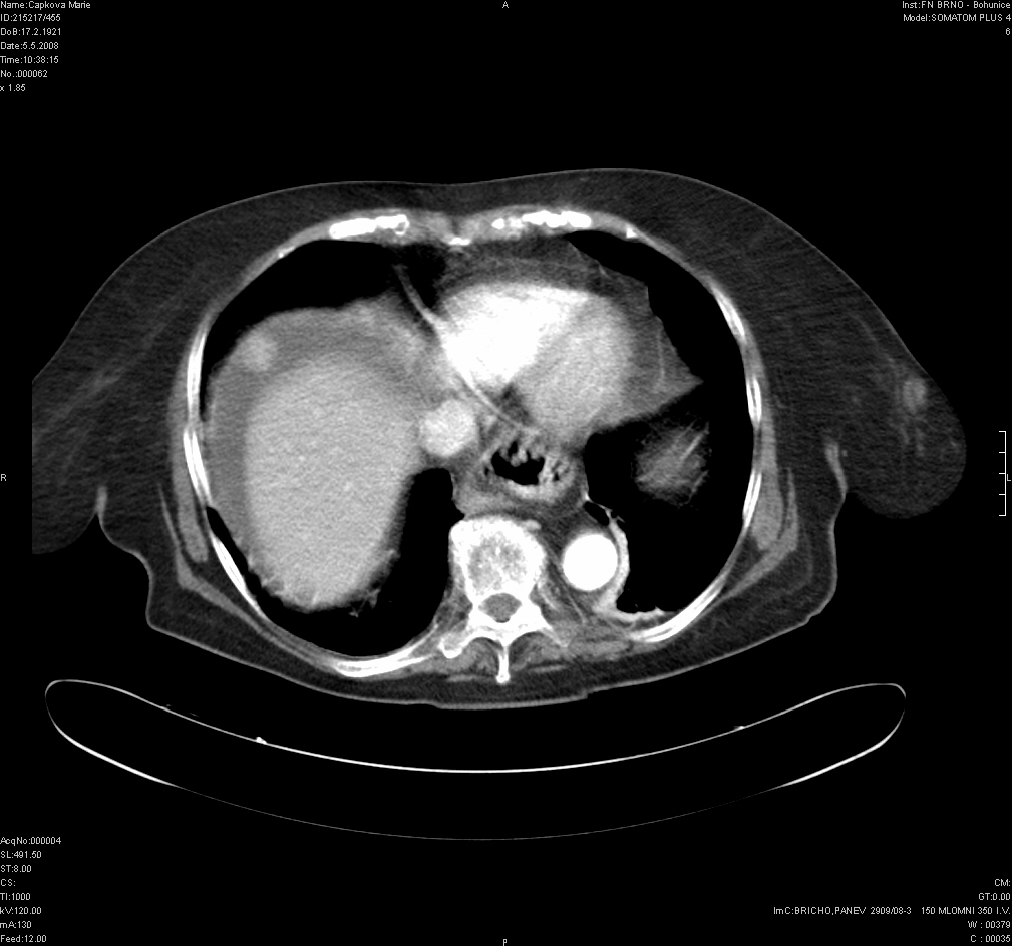 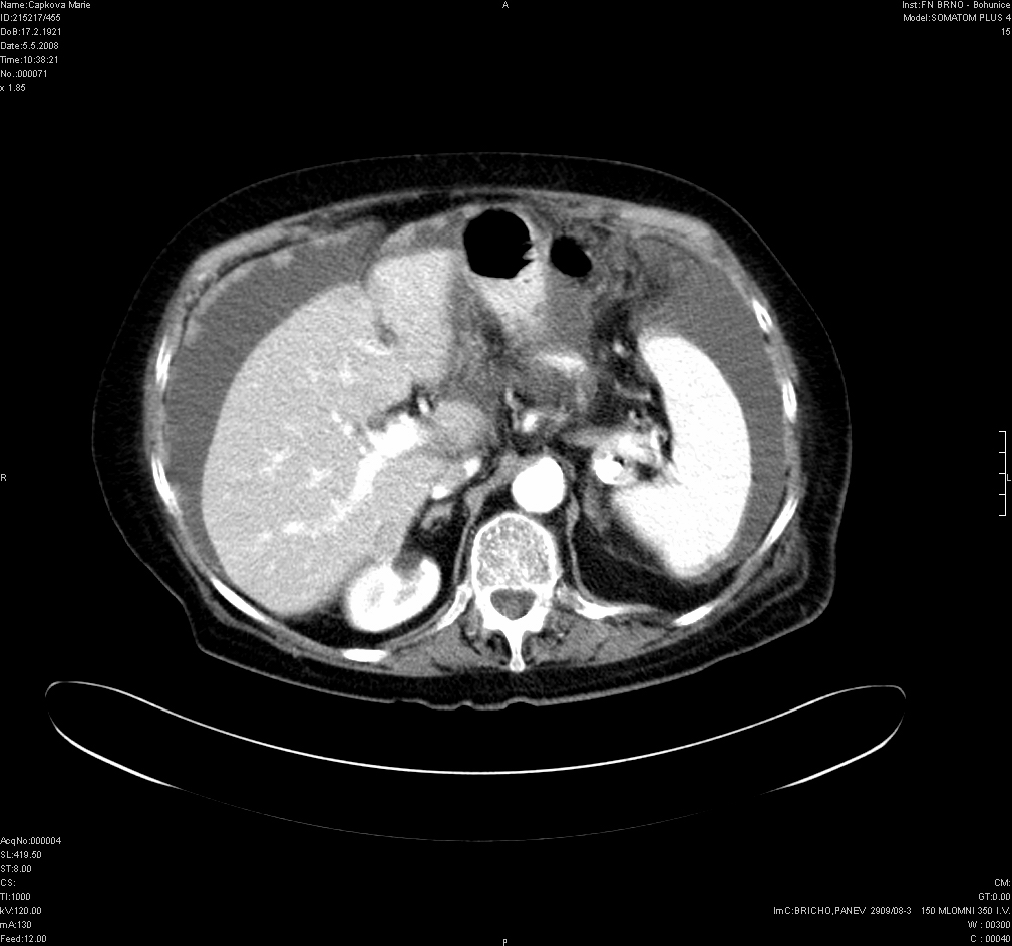 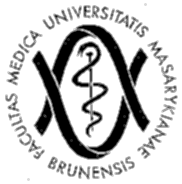 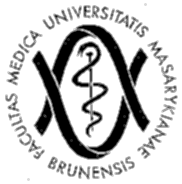 Pseudomyxoma peritonei
Gelatinozní ascites
Ruptura mucinózního adenokarcinomu (apendix)
		I jiné tumory, ovarium…
Ascites > denzita vody
Efekt masy, „vroubkovaný“ povrch jater, sleziny
Metastázy
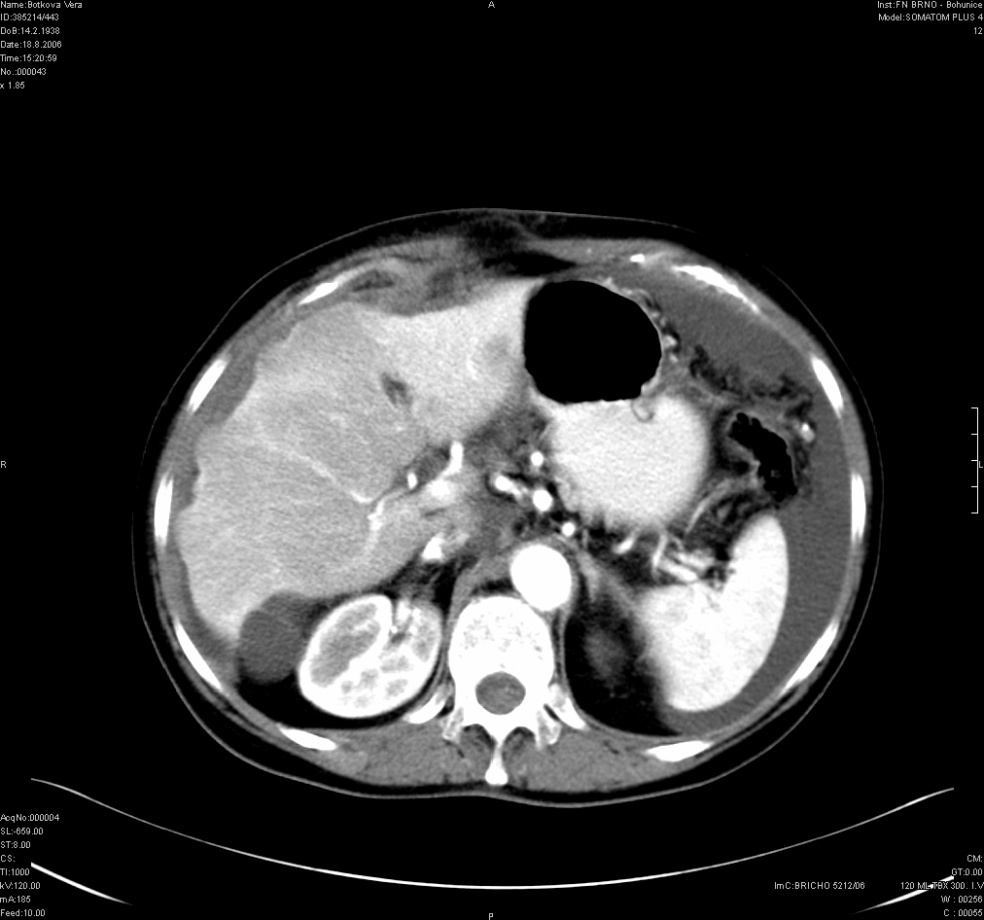 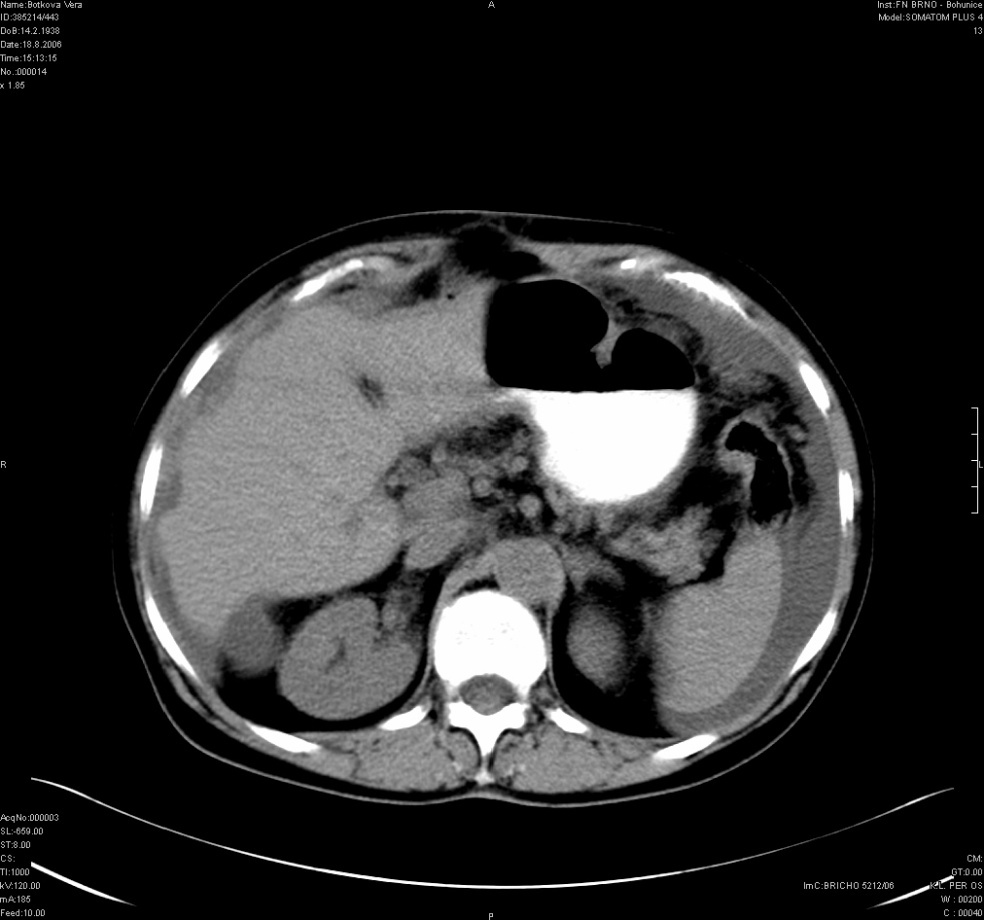 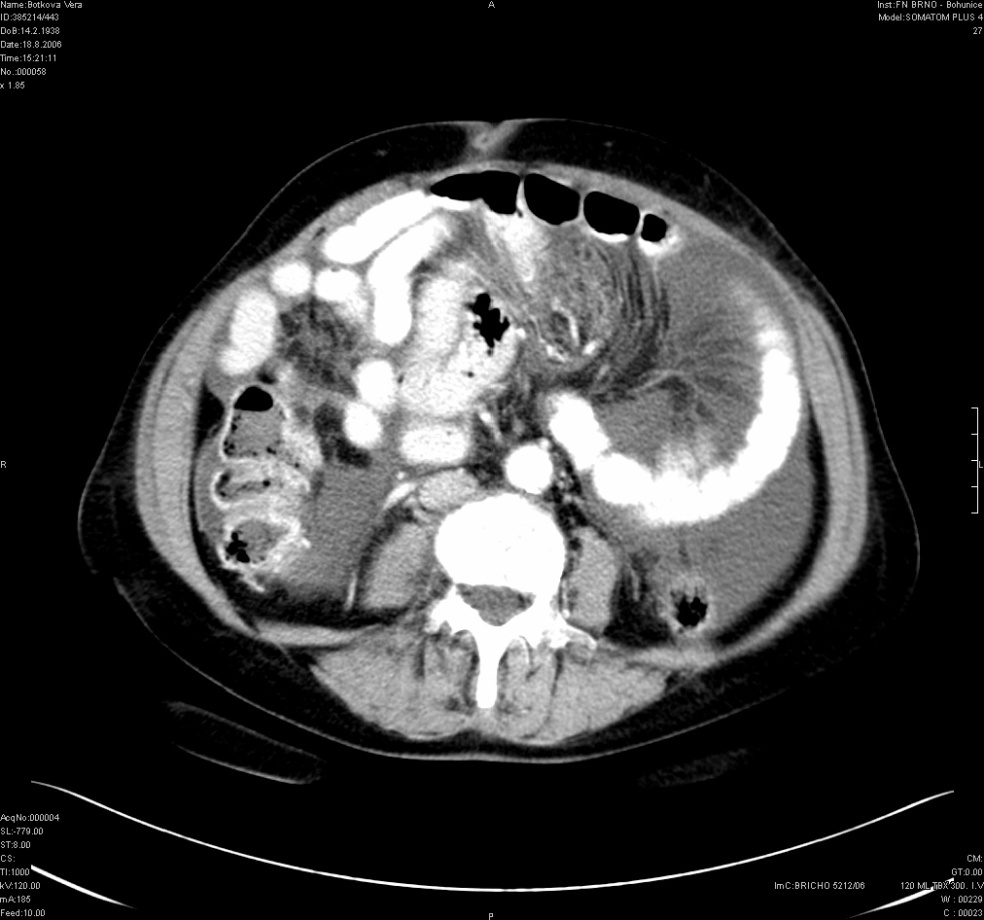 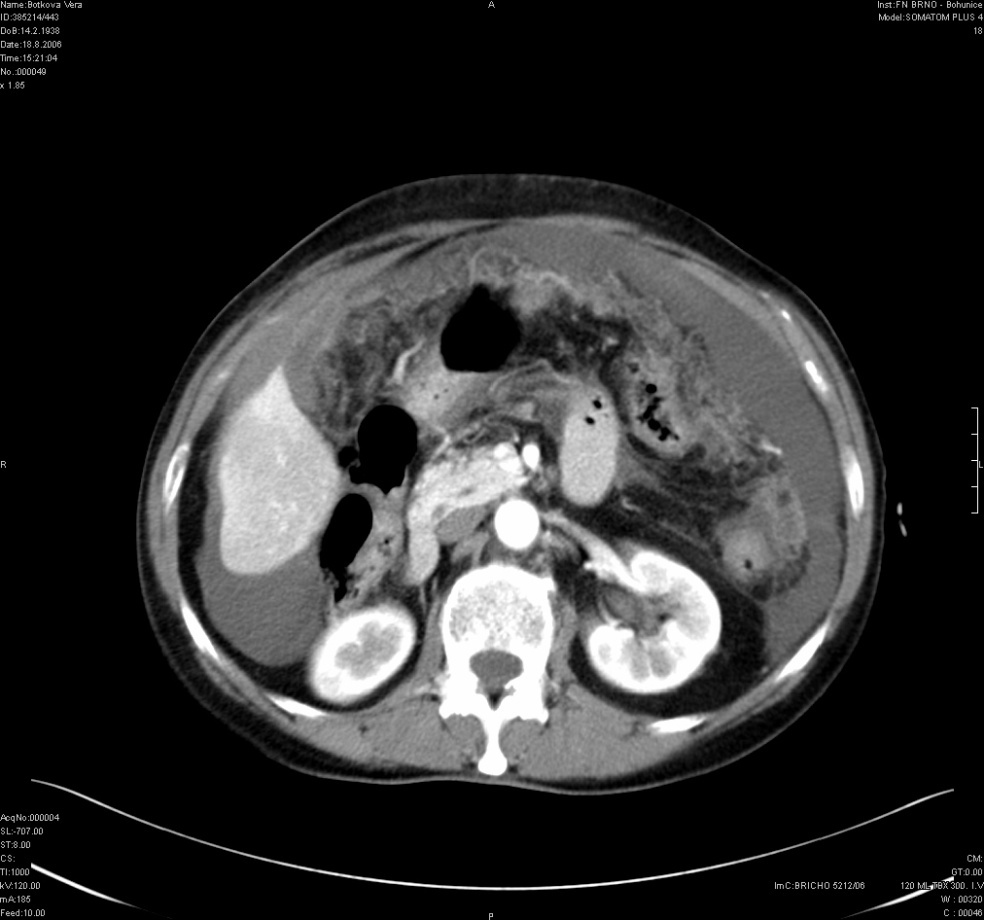 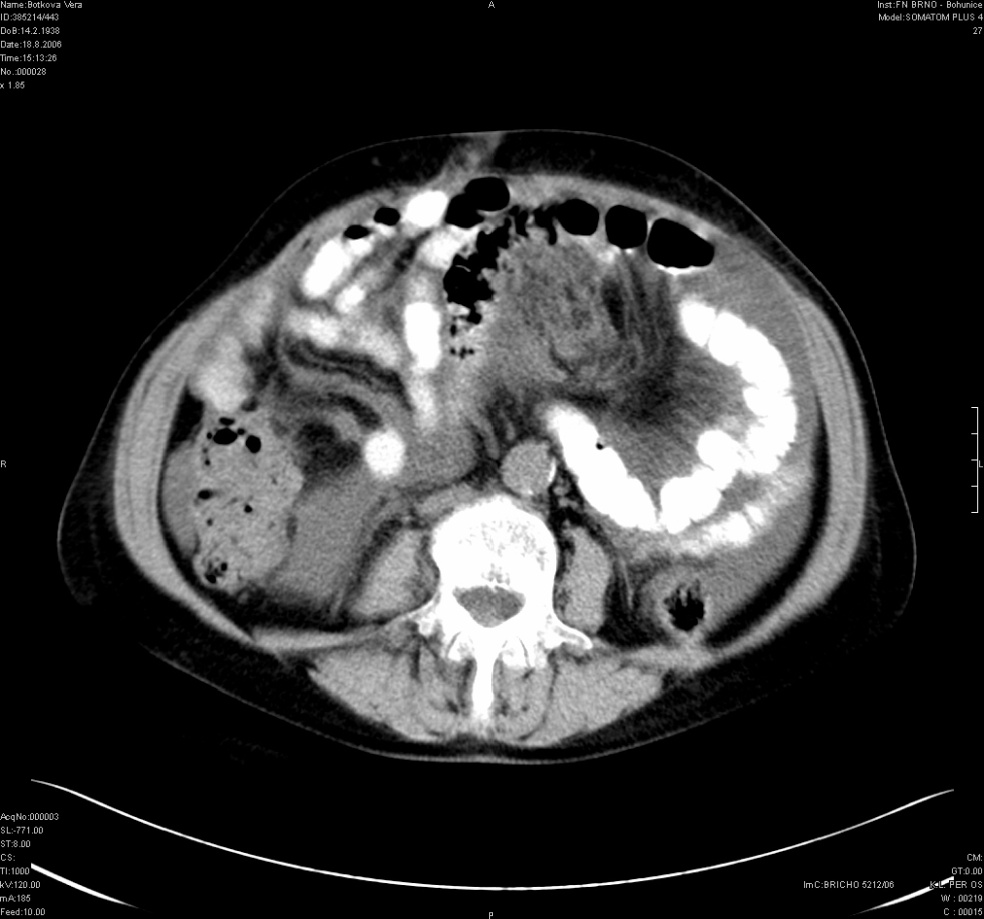 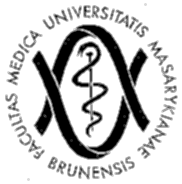 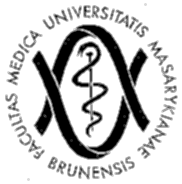 Peritoneální mesotheliom
Dif.dg. s karcinomatózu pomocí CT nemožná
		Nodulární implantáty
		Hvěždicovité uspořádání „tuhého“ mesenteria
Asbest (kalcifikace..)

Vzácný je peritoneální lymfom!!!
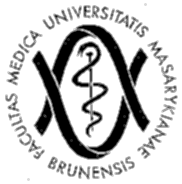 Peritonitis
Infekční nebo zánětlivý proces postihující peritoneum
Příčiny
		Infekce (Crohn), žluč či krev, dialýza, 	autoimunní
Hladké, zesílené, sytící se peritoneum
Laločnatý ascites
Infiltrované mesenterium a omentum
„Spontánní„ bakteriální peritonitis (cirhóza + infikovaný ascites
Peritonitis
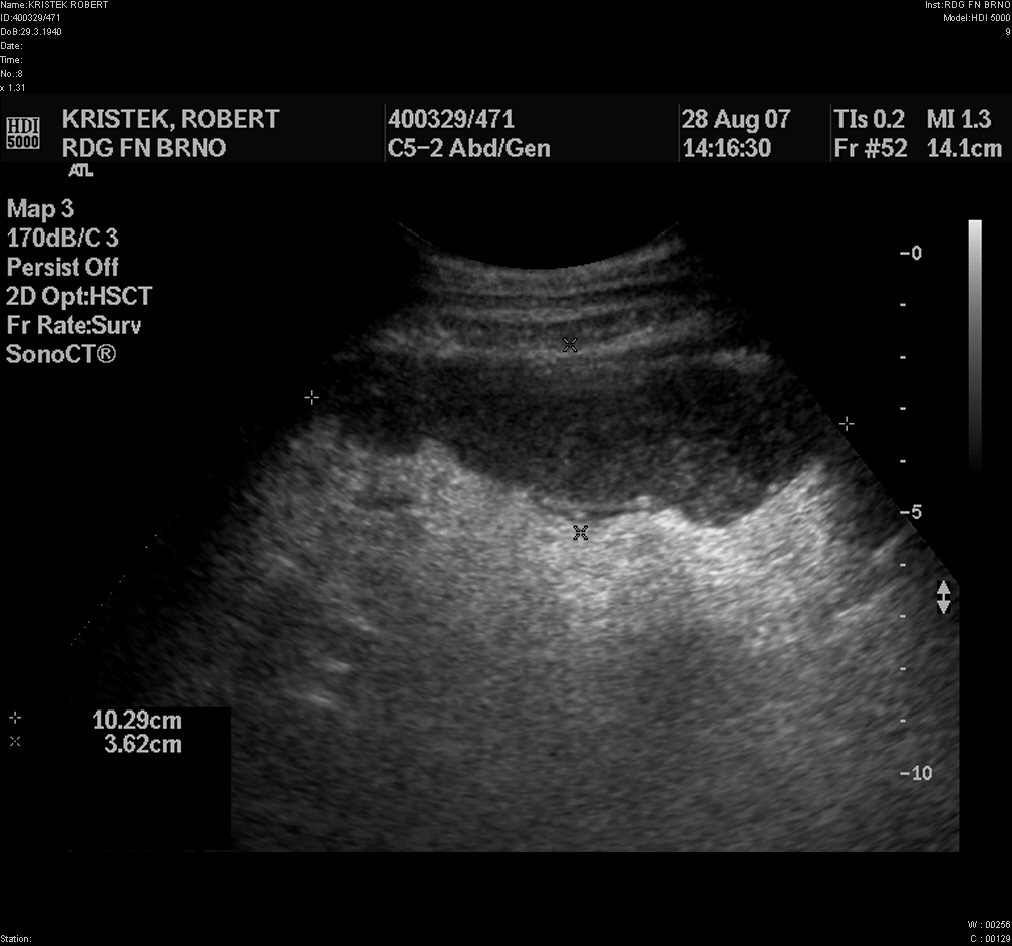 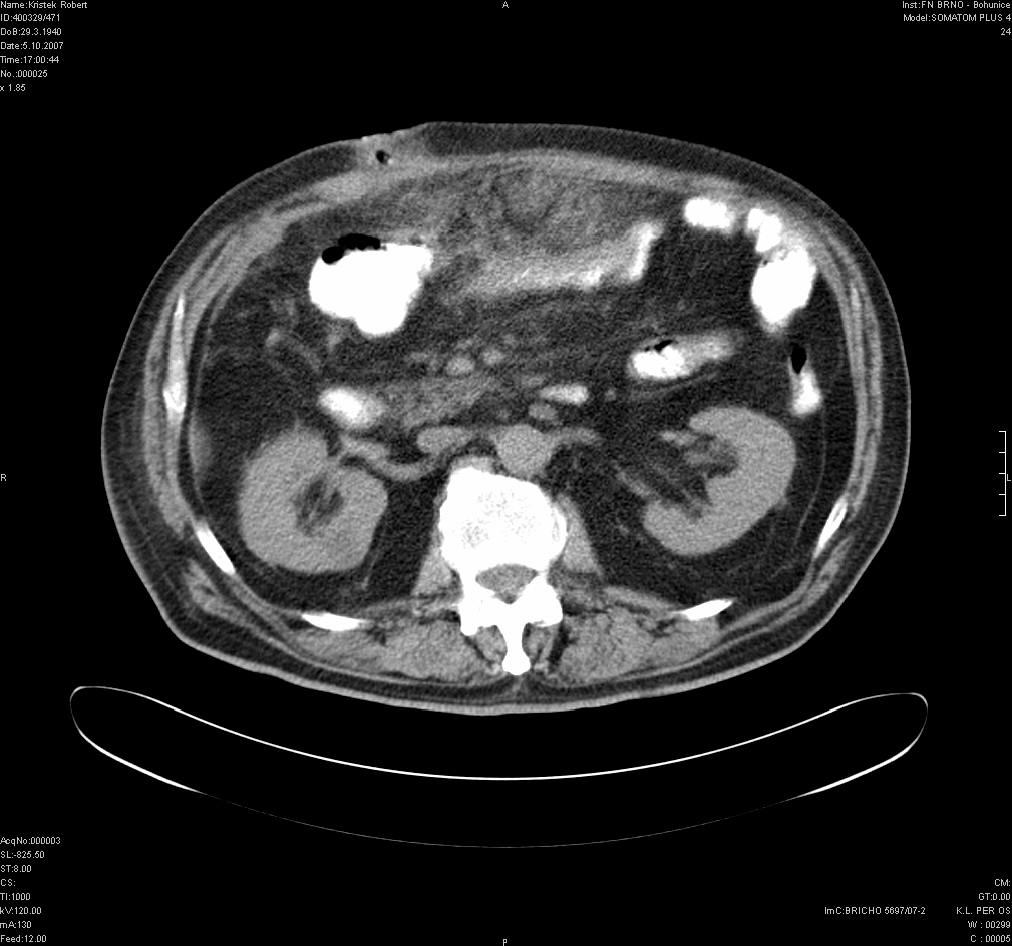 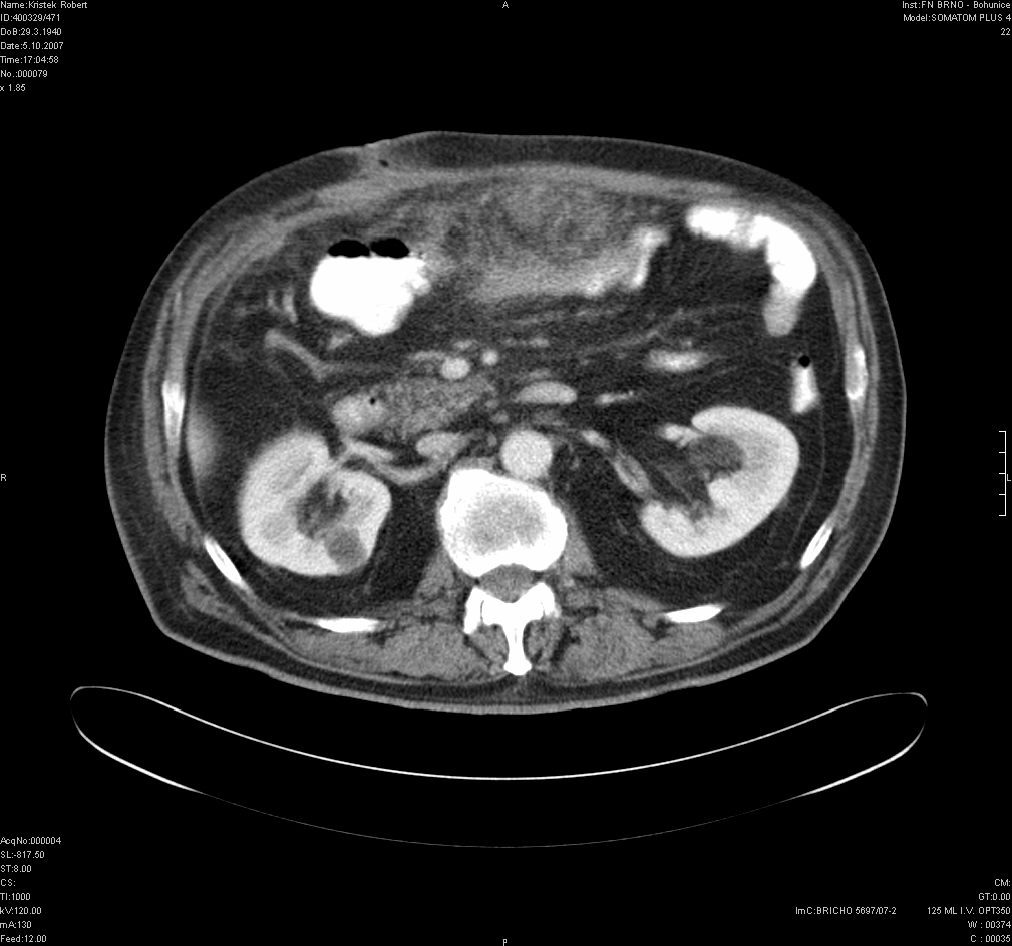 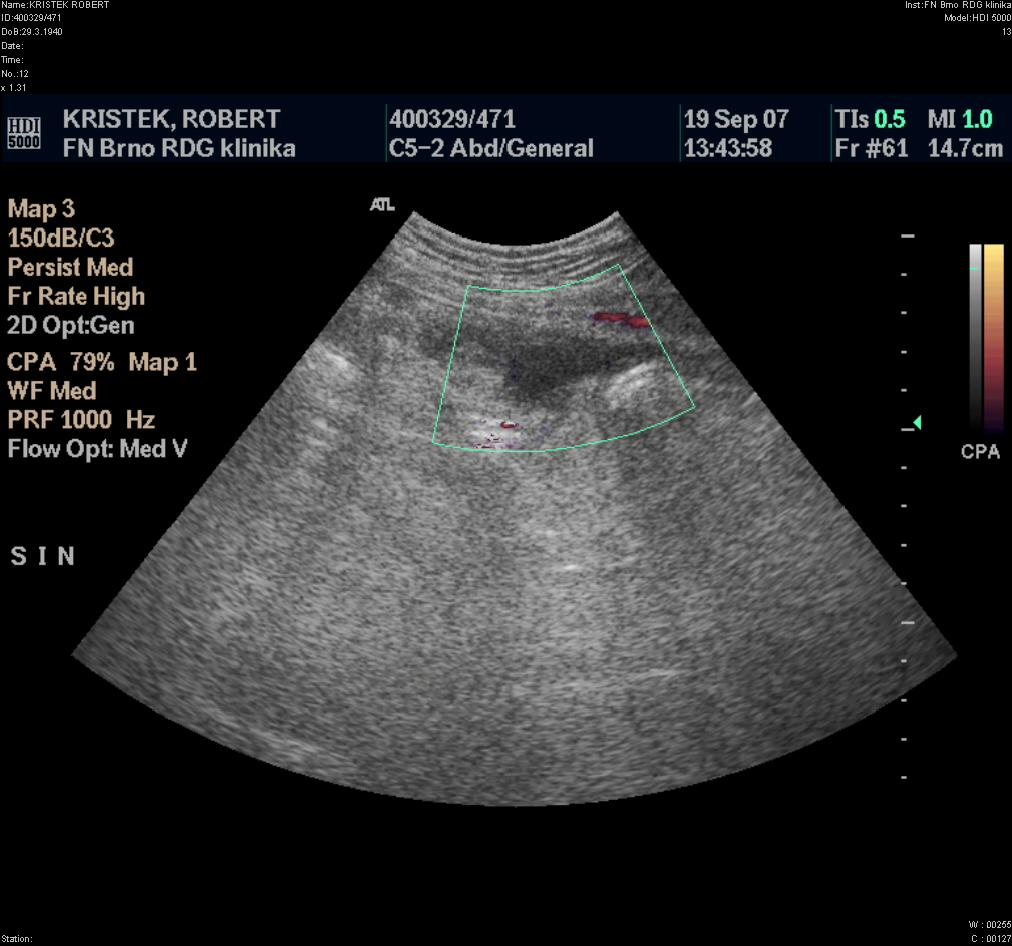 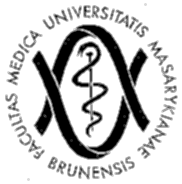 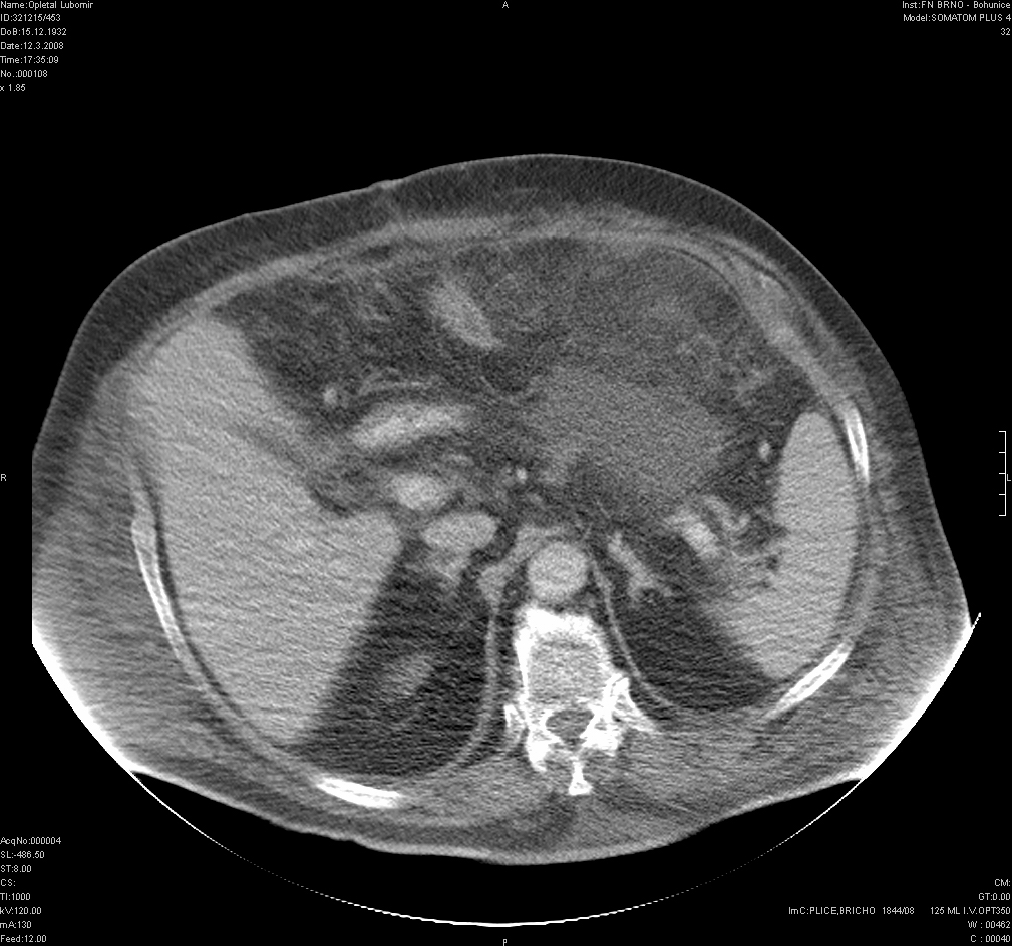 Peritonitis
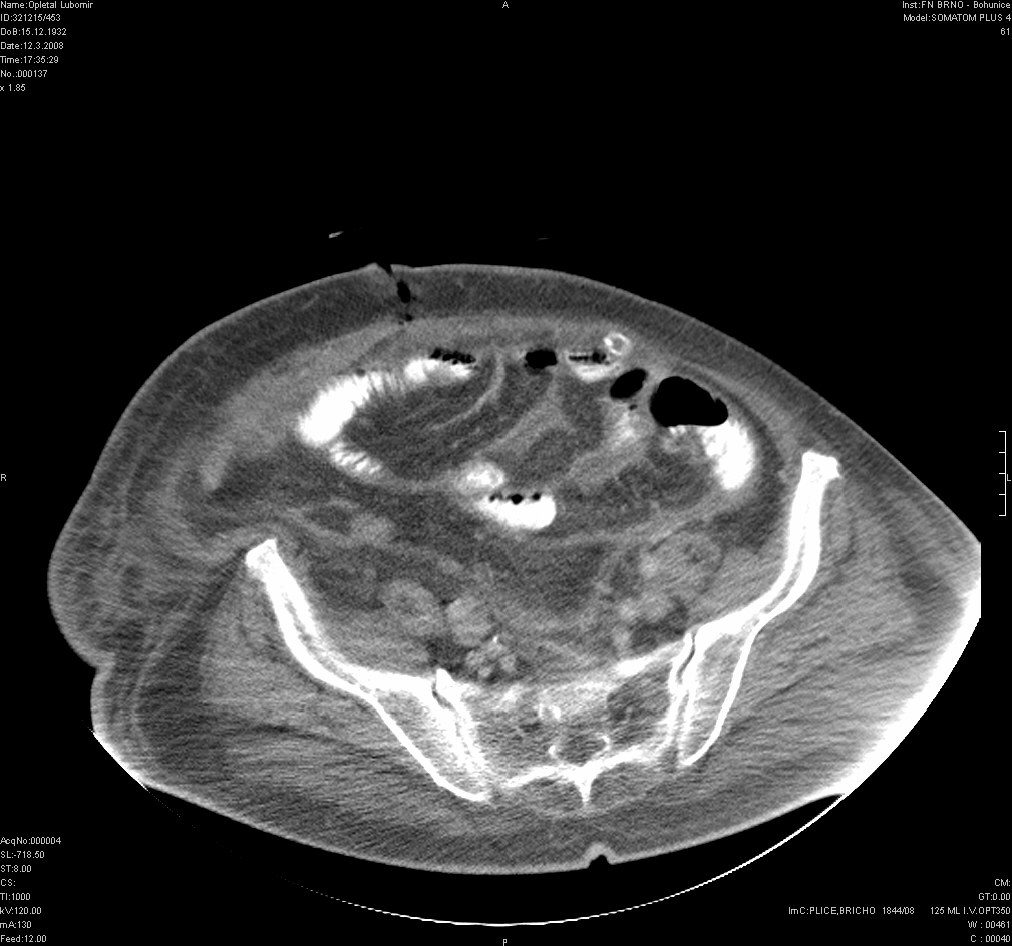 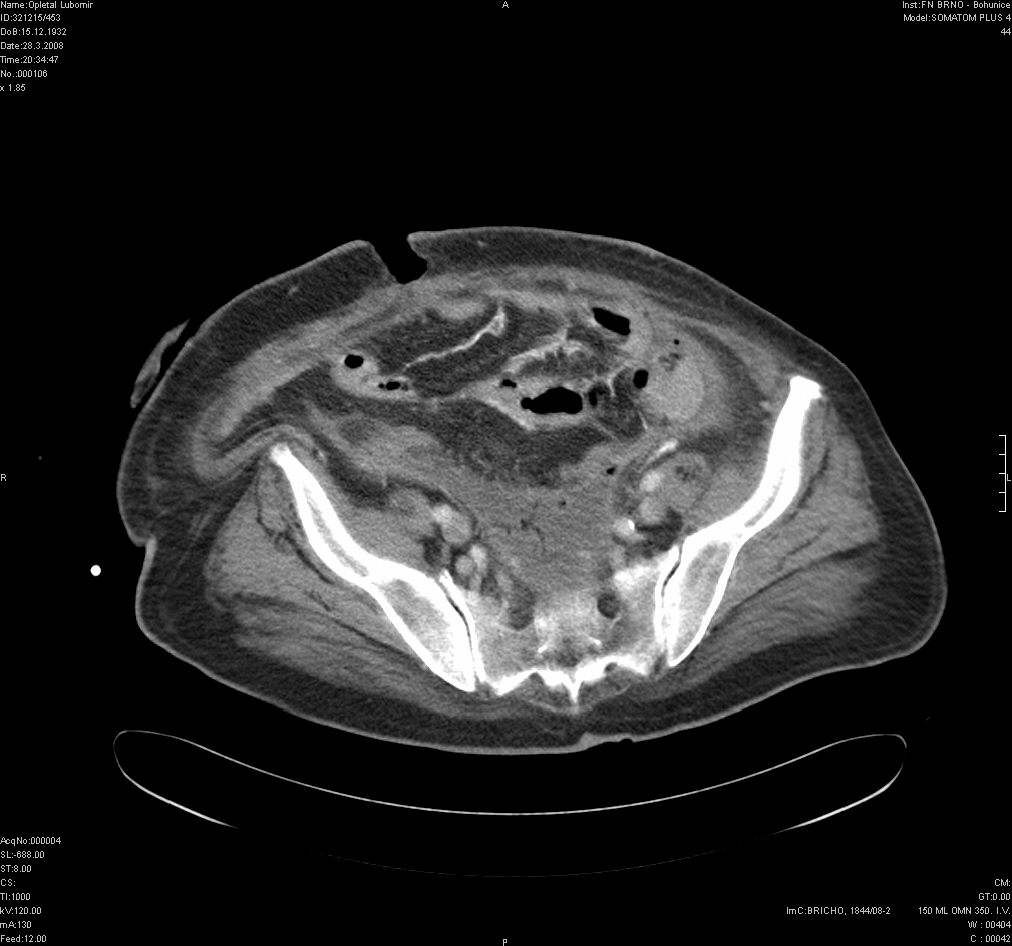 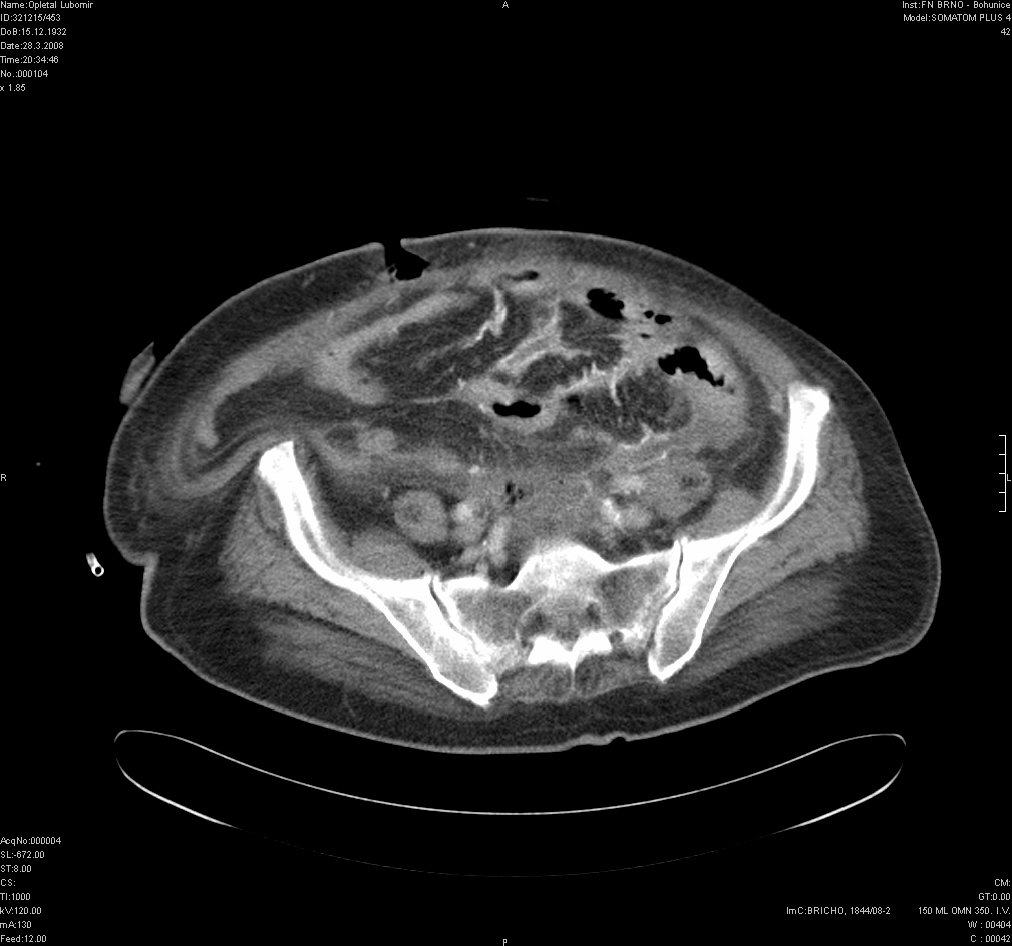 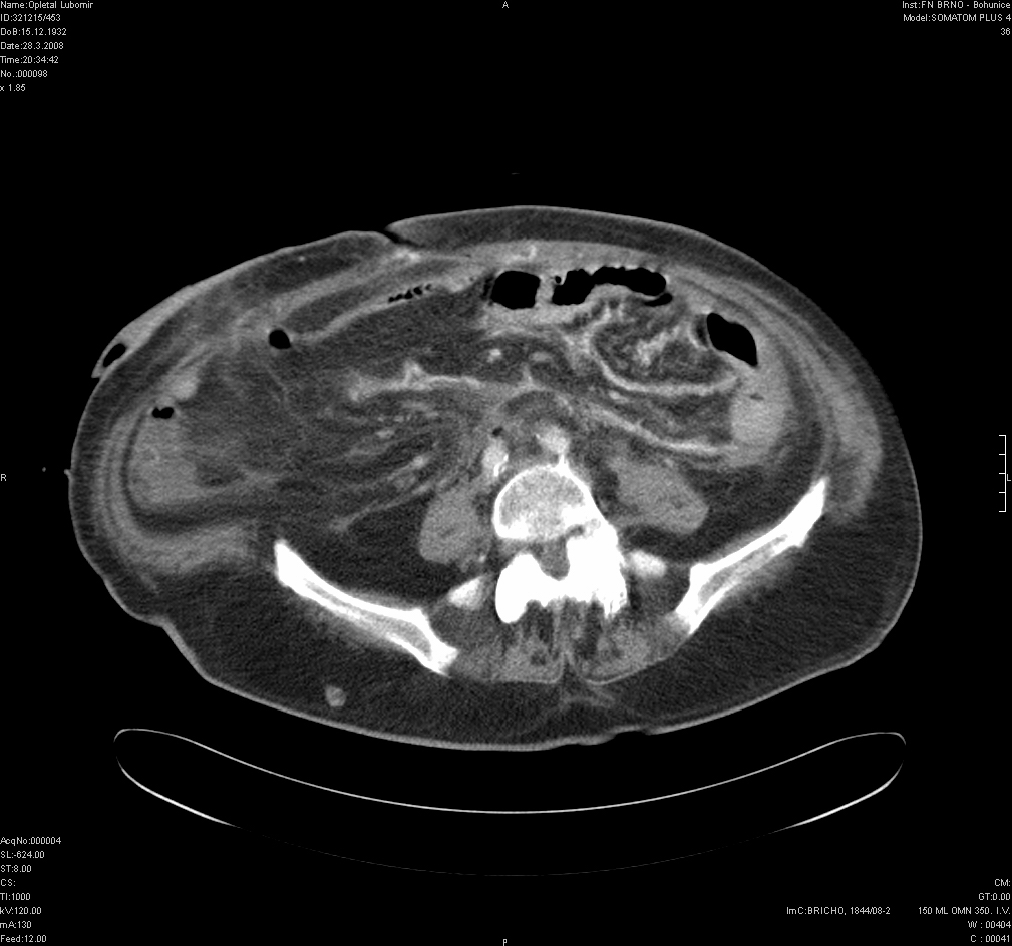 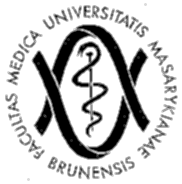 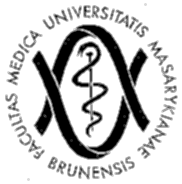 Cocoon syndrom
Opouzdřená, vazivová peritonitis
Chronická (dlouhodobá) dialýza (CAPD)
Opakováné SBO (fatální)
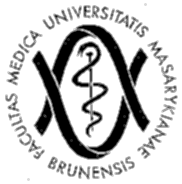 Jiné
Intraperitoneální absces
Lymfokéla
Laločnatý, ohraničený ascites
Pseudocysta pankreatu
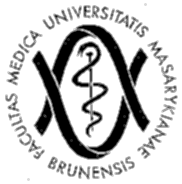 Shrnutí
Viditelné peritoneum = patologie
Laločnatý, ohraničený ascites = adheze, tumor, peritonitis
Ascites v omentální burze = tumor, peritonitis, lokální příčina (pankreas, žaludek)
Omentální „koláč“ neboli nodulární zesílení = tumor
Rozmazené omentum + uniformní zesílení peritonea = benigní, zánět, sklerozující mesenteritis
Hernie
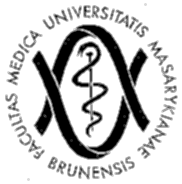 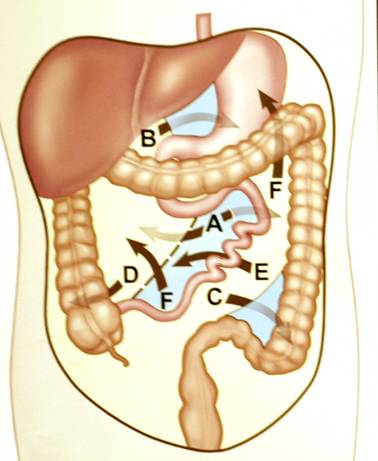 A – Paraduodenální
B – foramen Winslowi
C – Intersigmoideální
D – Pericékální
E – Retroanastomotická
F – Transmesenterická
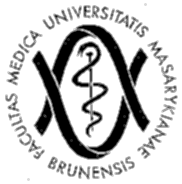 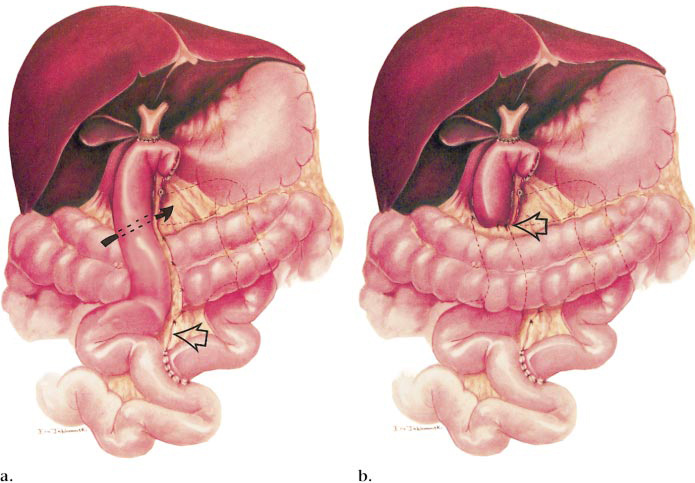 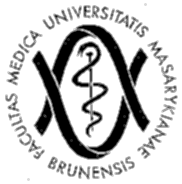 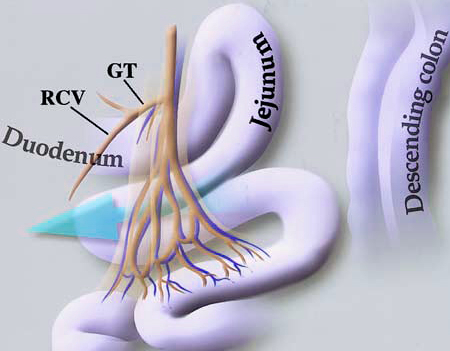 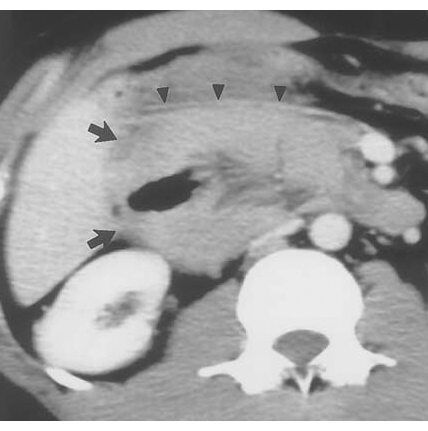 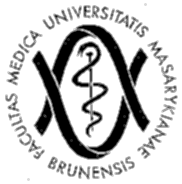 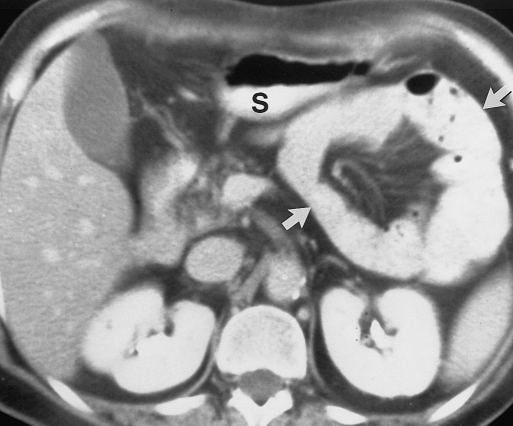 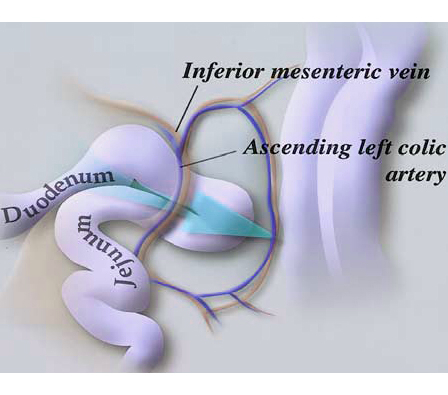 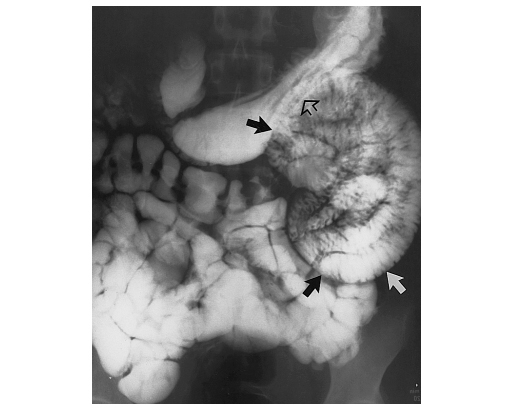 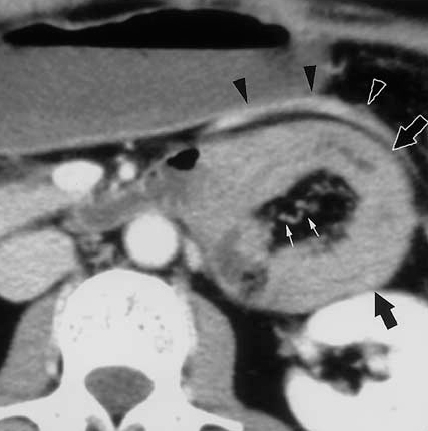 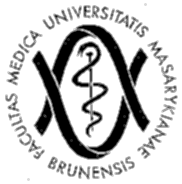 Levostranná paraduodenální hernie
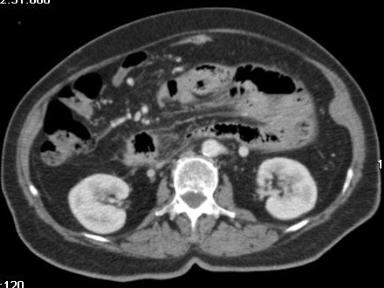 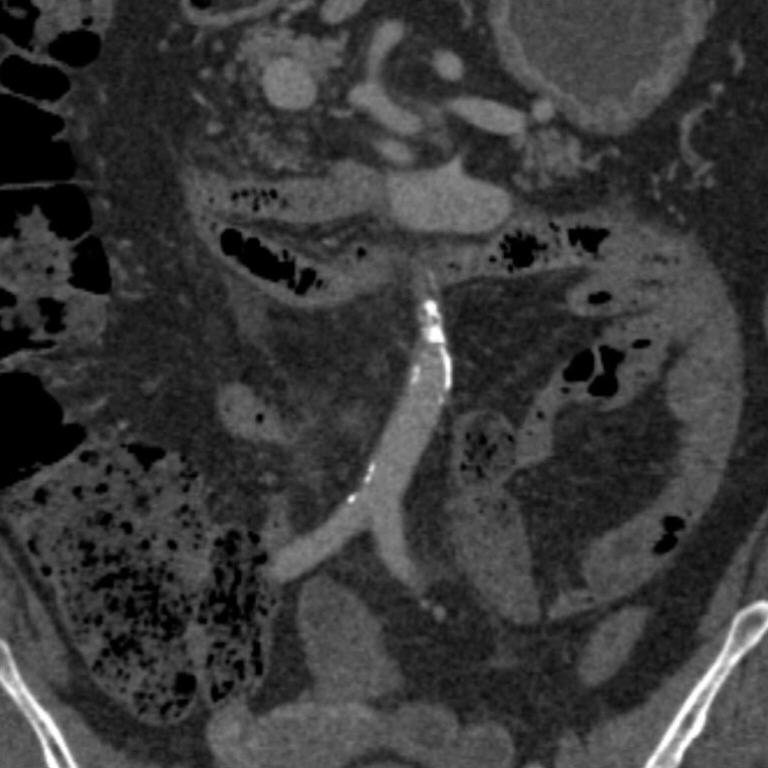 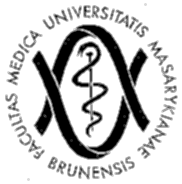 Anatomické detaily
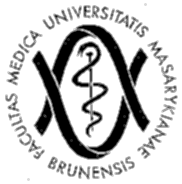 Mesenterium - tenké střevo
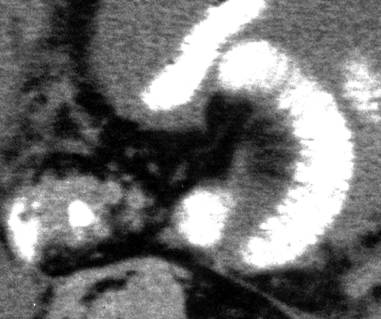 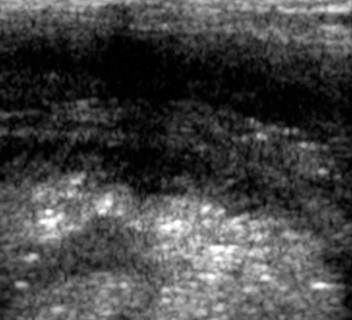 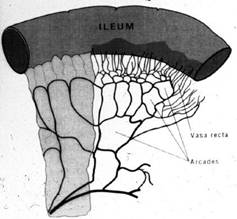 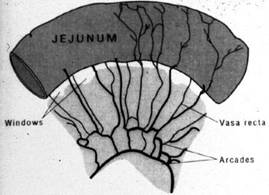 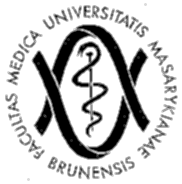 Tenké střevo
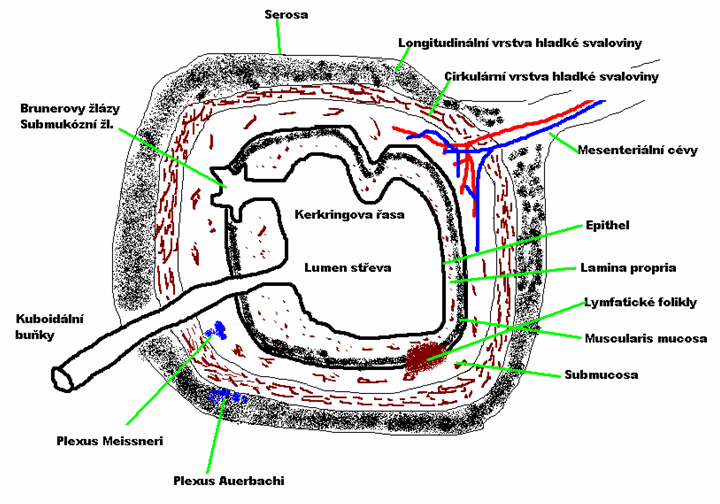 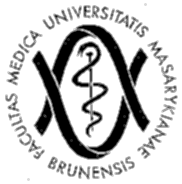 Tenké střevo
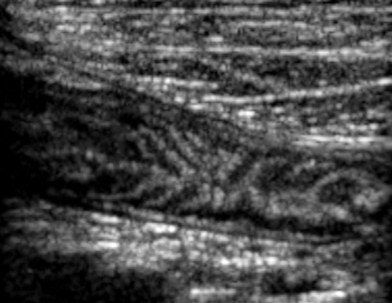 Valvulae conniventes = Kerkringovy řasy
Hypoechogenní muscularis propria
Hyperechogenní submukosa
Hypoechogenní mukosa
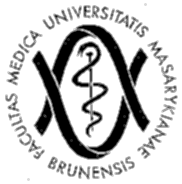 Tenké střevo
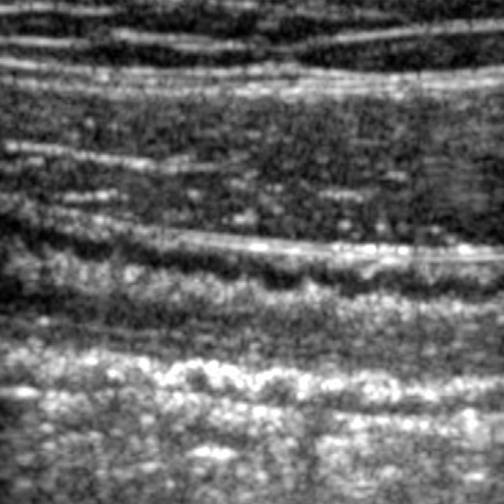 M. rectus amdominis
Hyperechogenní serosa
Tloušťka stěny do 3 – 5mm
Hypoechogenní muscularis propria
Hyperechogenní submukosa
Hypoechogenní mukosa
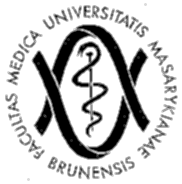 Tlusté střevo
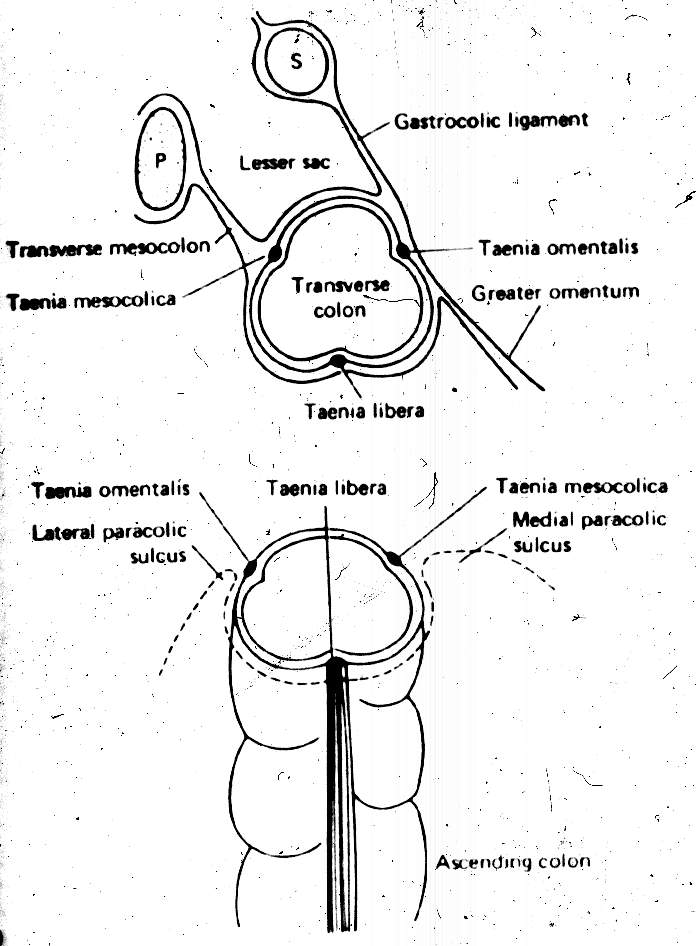 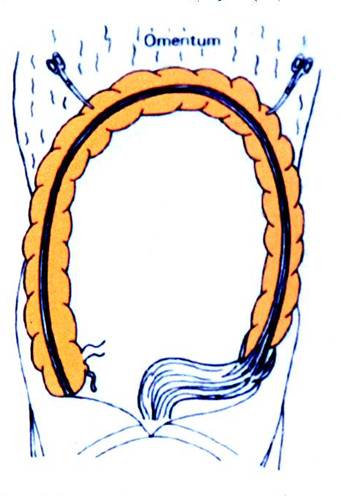 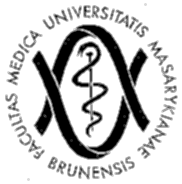 Tlusté střevo
Epitel
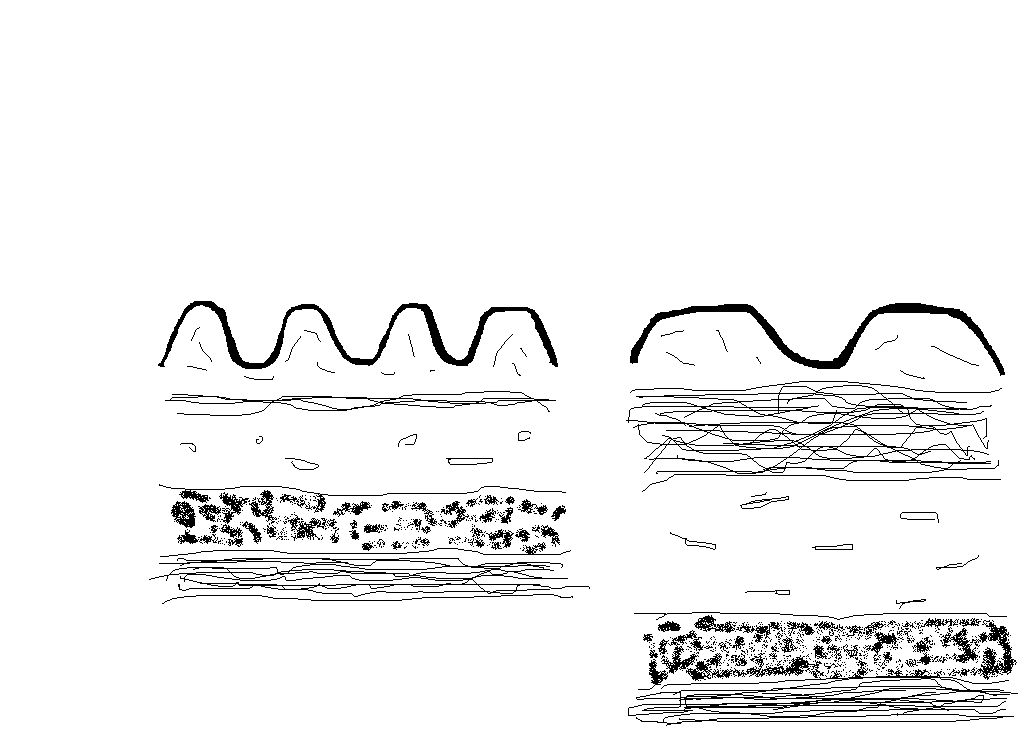 Lamina propria
Muscularis mucosae
Submucosa
Mucularis propria (circularis)
Muscularis propria (longitudinalis, taeniae)
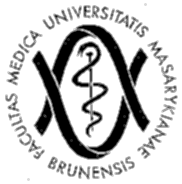 Tlusté střevo
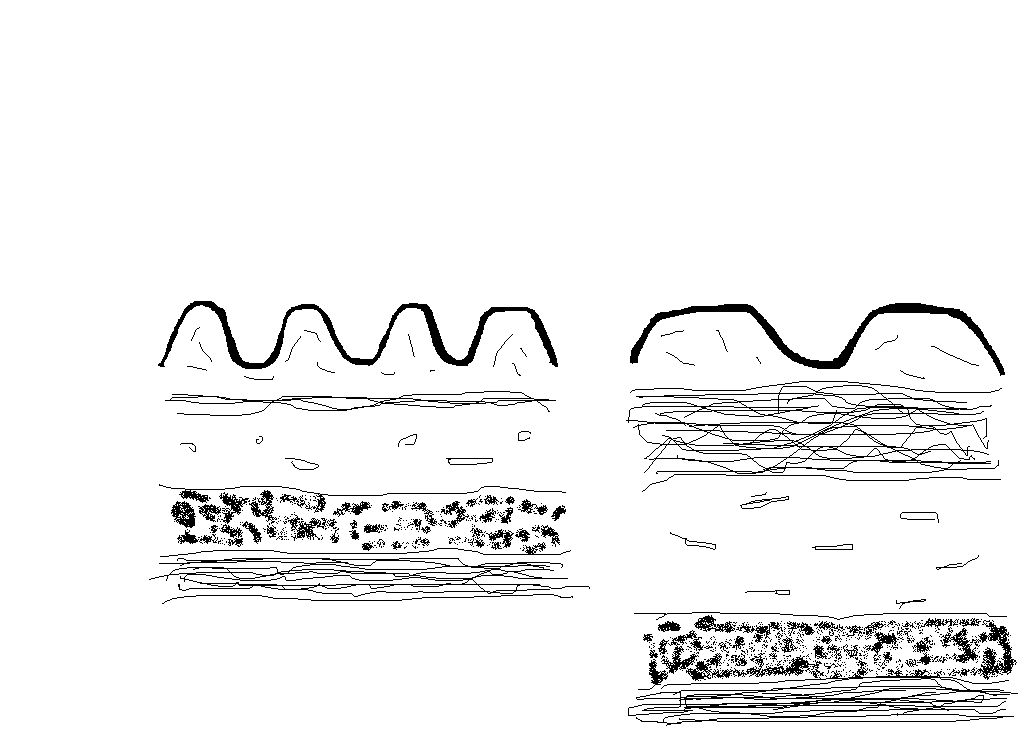 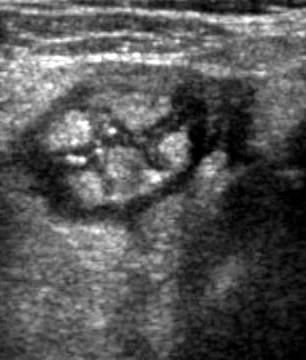 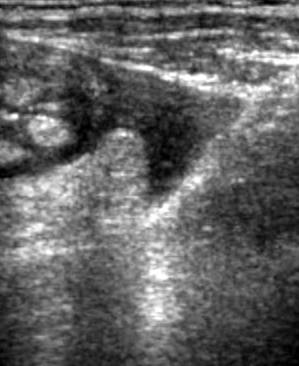 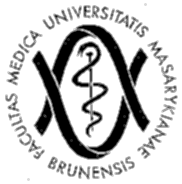 Tlusté střevo
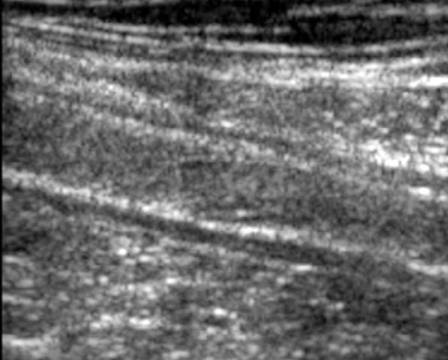 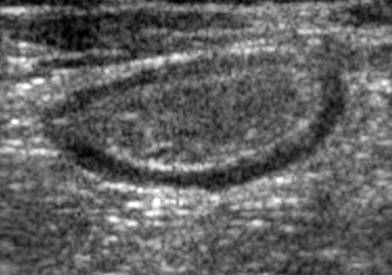 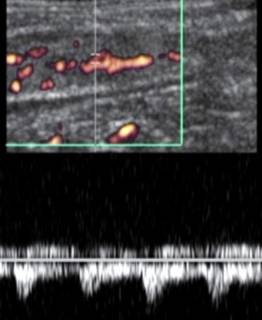 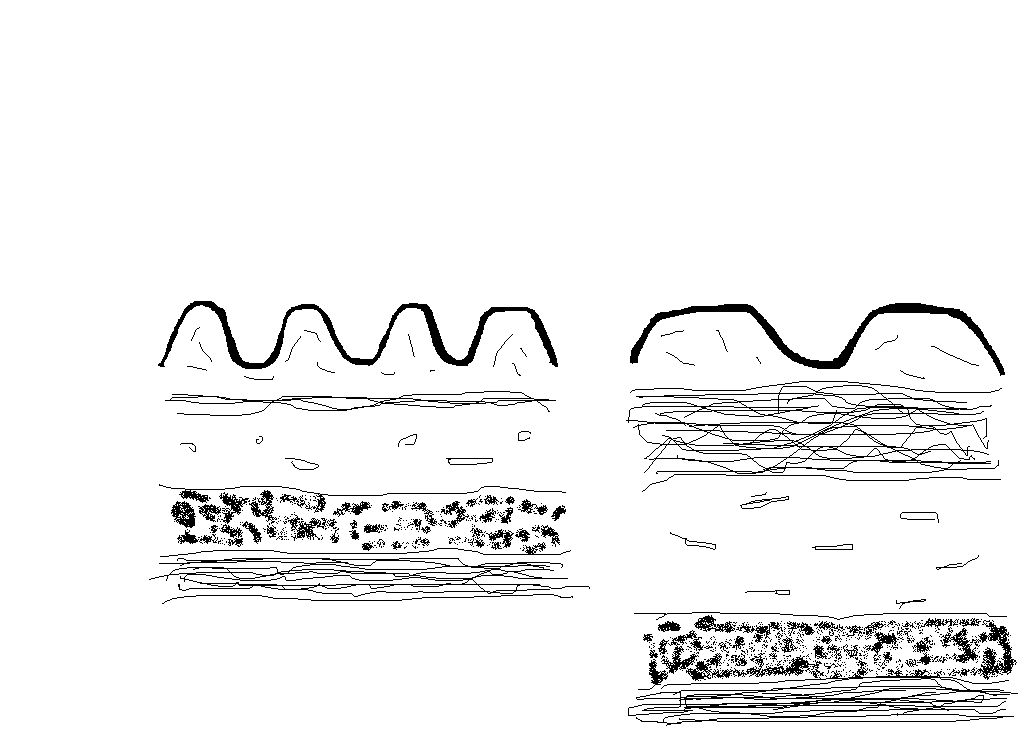 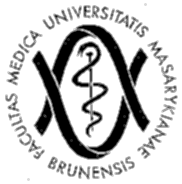 Játra
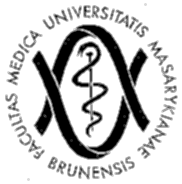 Játra (hepar)
Játra jsou uložena v pravém supramezokolickém prostoru intraperitoneálně. Rozdělujeme je na 8 jaterních subsegmentů.  
Subsegmenty jsou odděleny jaterními žilami na subsegmenty 2/3, 4, 8/5, 7/6.
Portální žíla rozděluje subsegmenty na  kraniální (2, 4a, 8 a 7) a kaudální (3, 4b, 5, 6).
Lobus caudatus je subsegment 1.
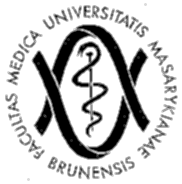 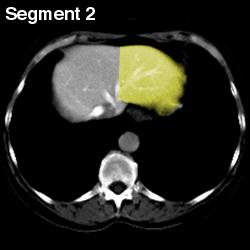 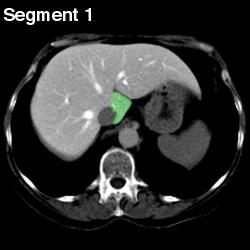 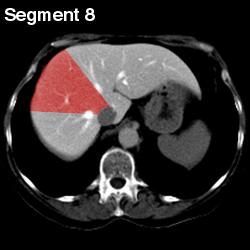 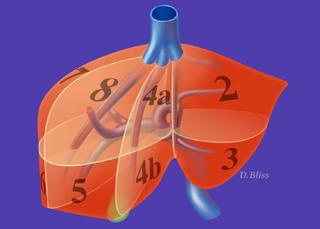 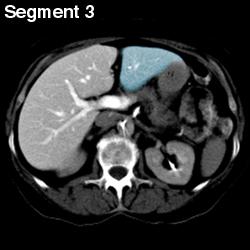 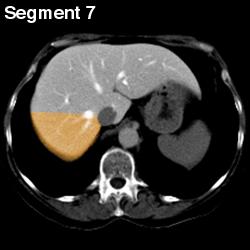 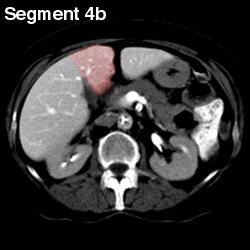 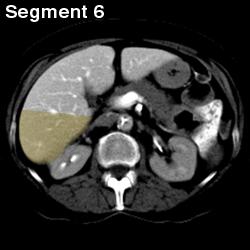 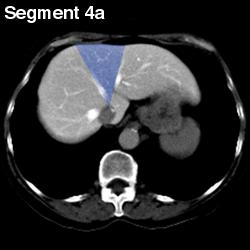 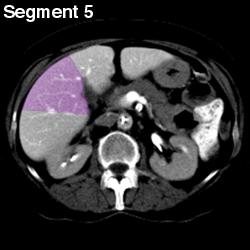